Spanish
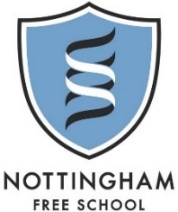 Year 9 Homework
Knowledge Organiser
Autumn Term 1
Modal verbs & present continuous –  https://quizlet.com/_5kxhyx
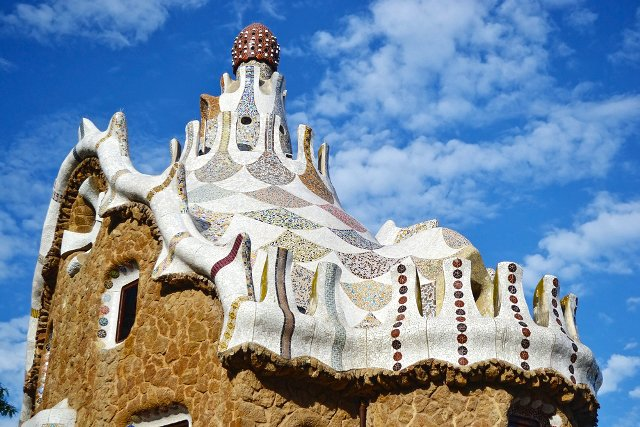 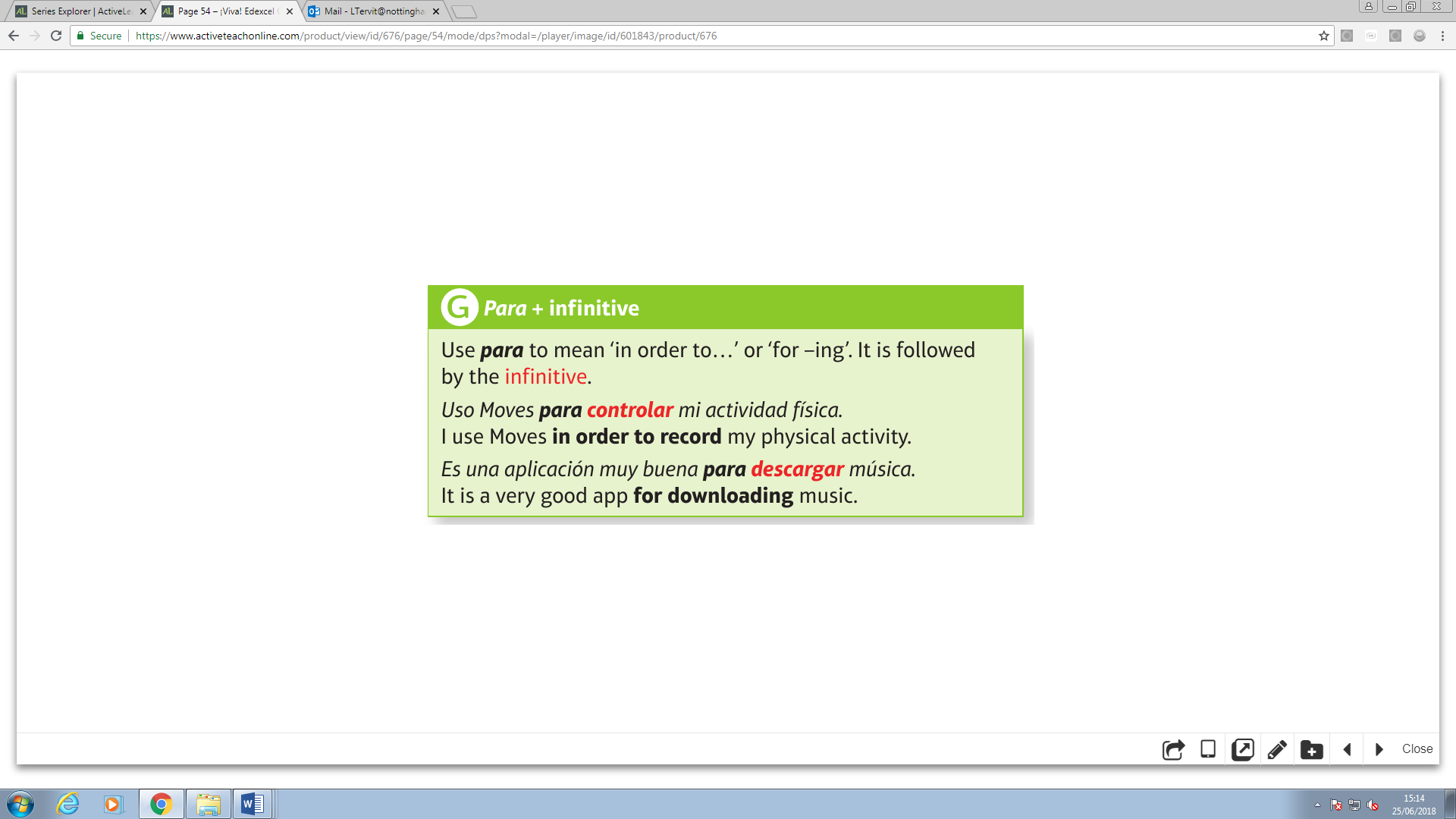 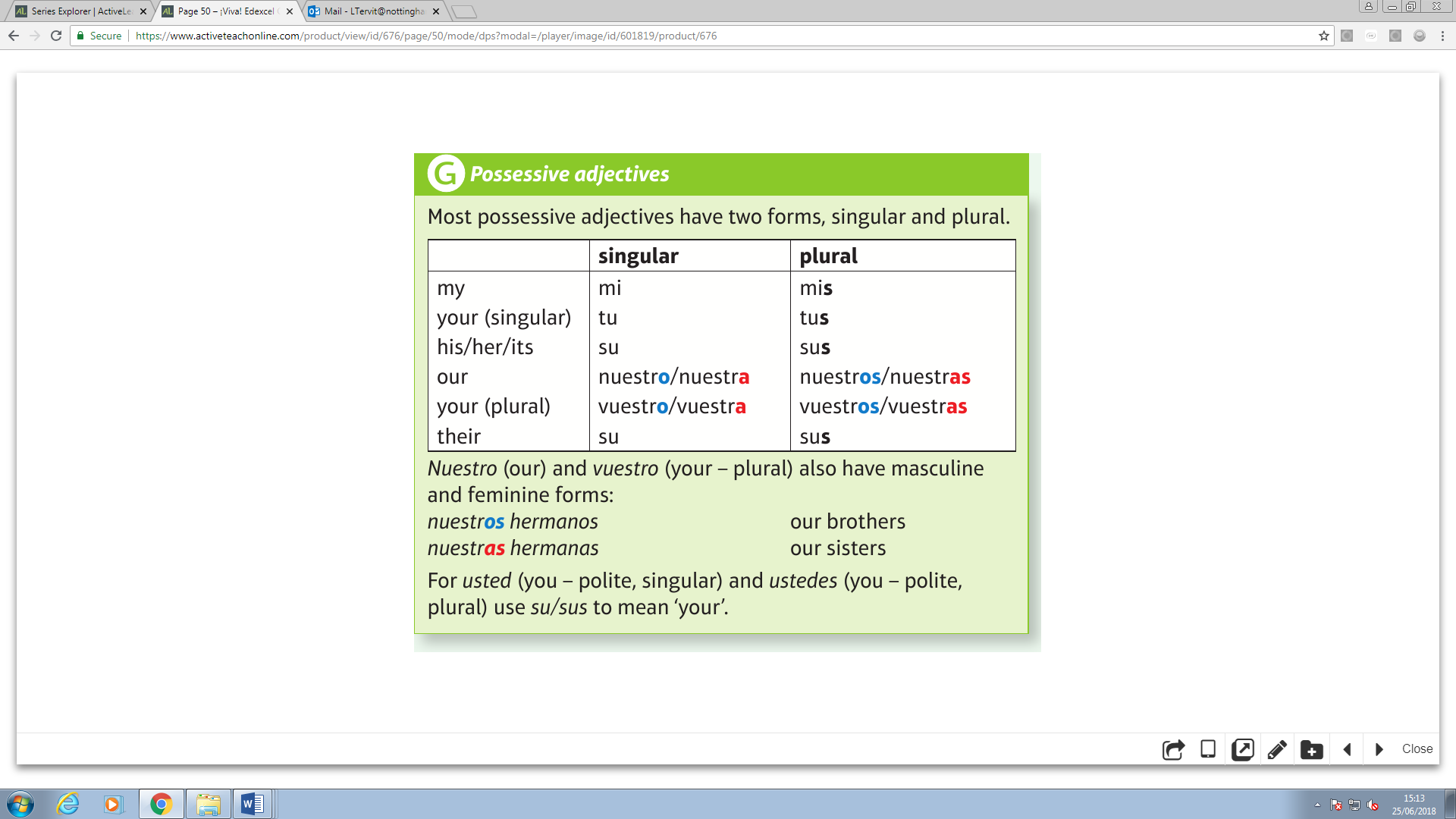 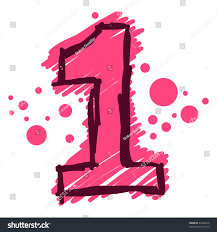 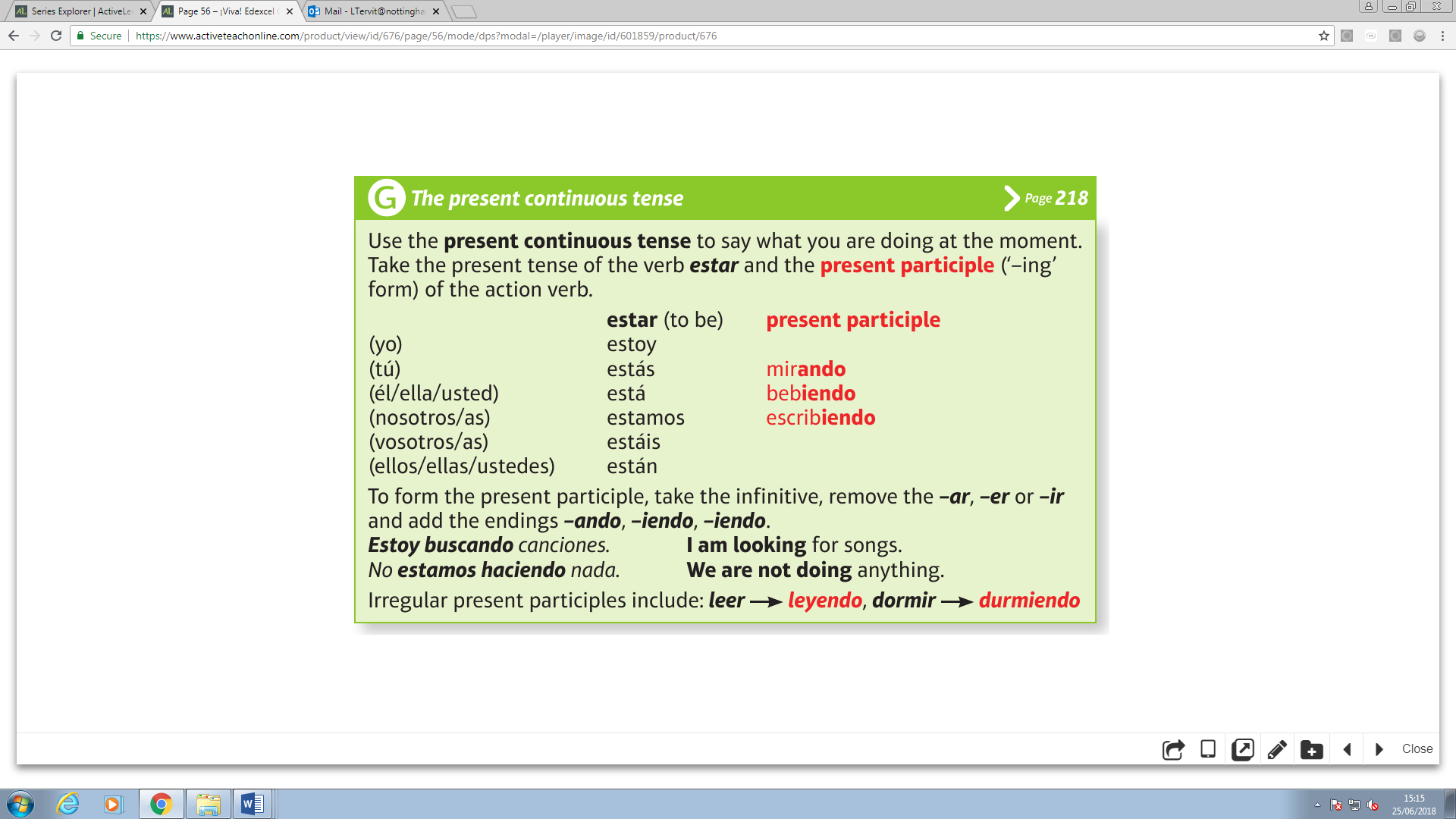 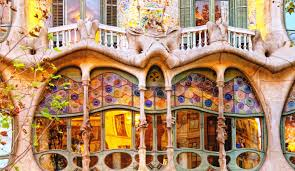 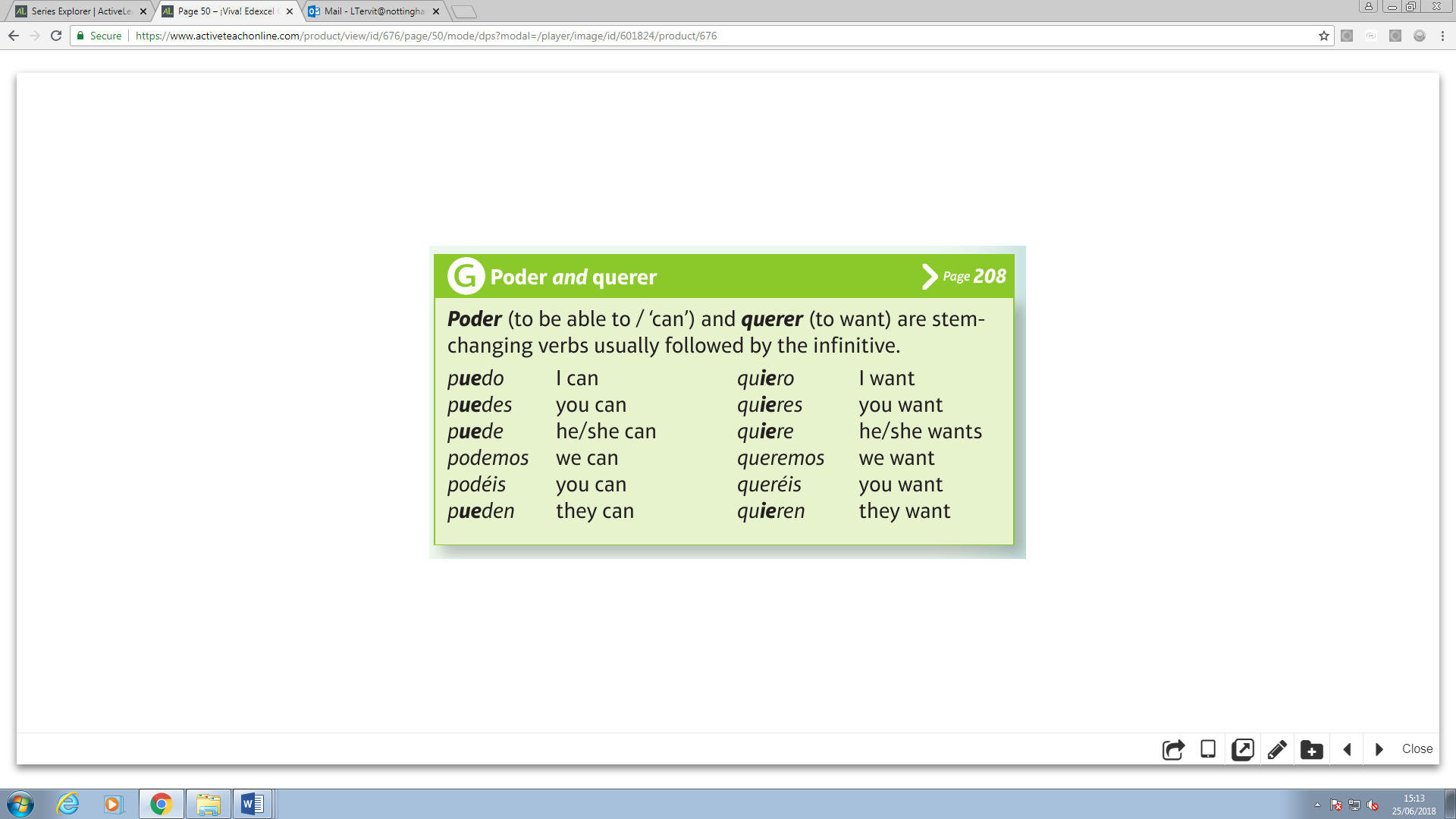 La magnífica arquitectura ‘art nouveau’ de Antoni Gaudi, considerado una de las figuras claves del movimiento modernista
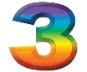 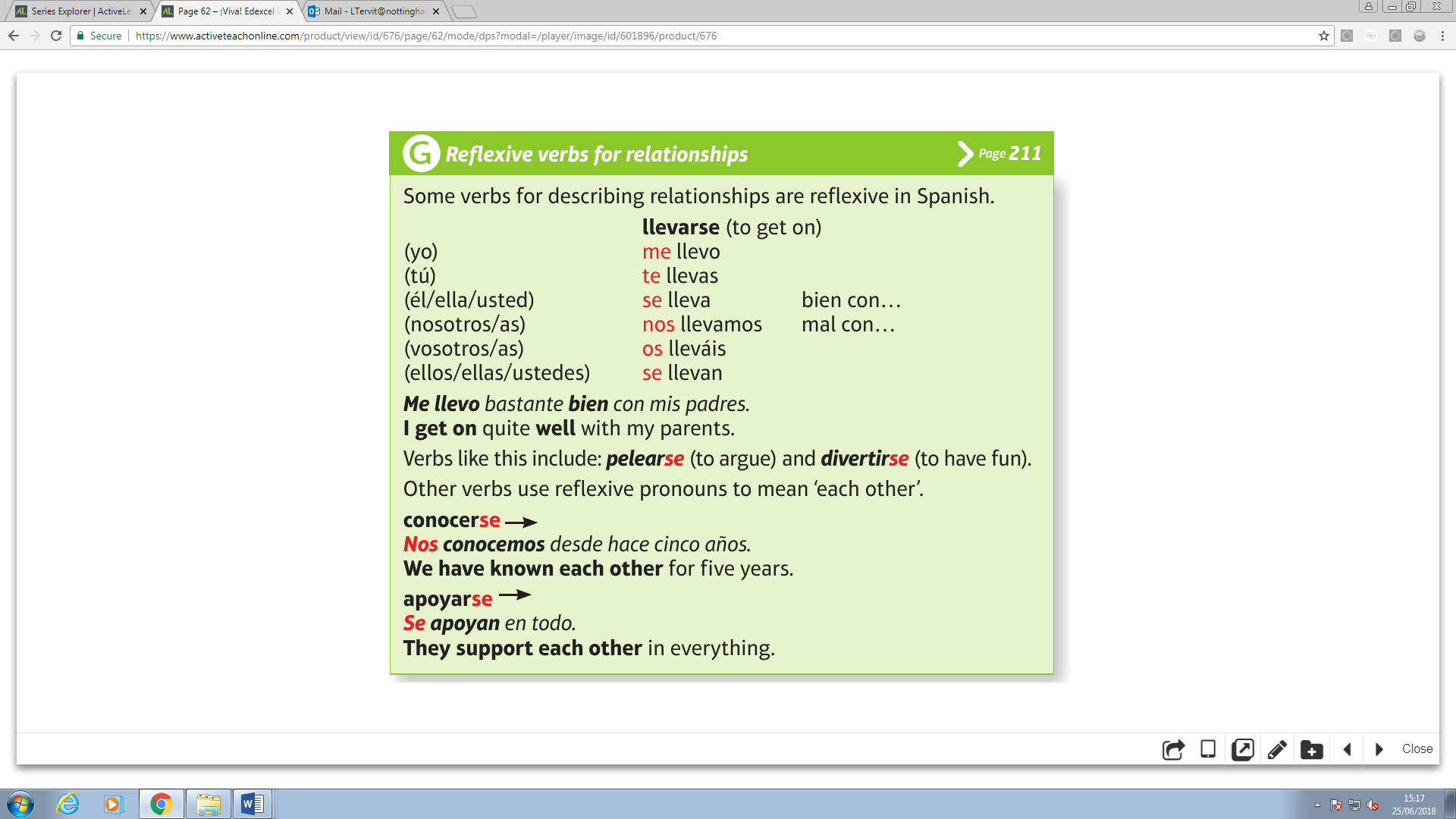 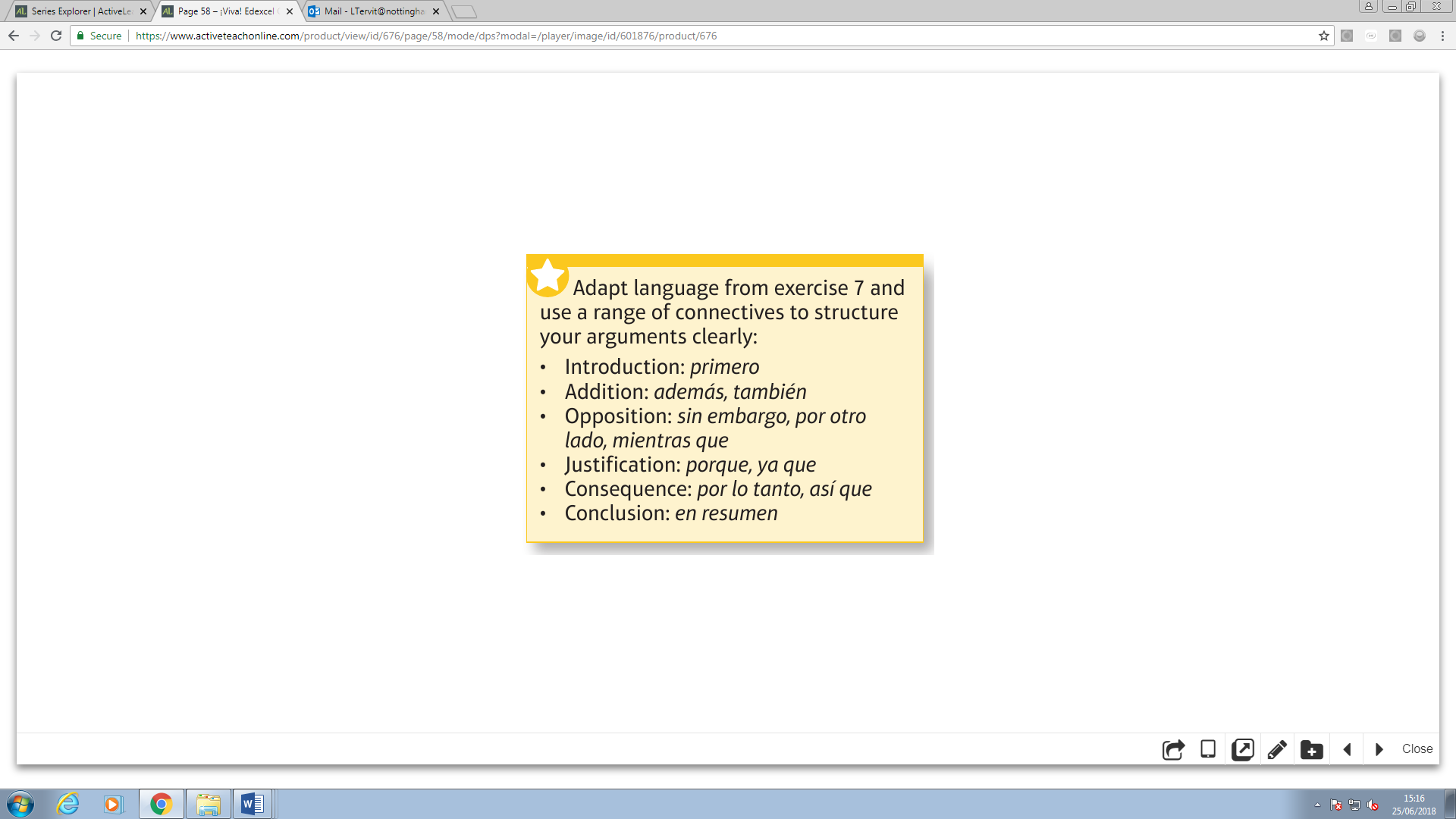 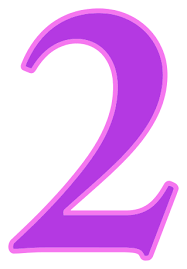 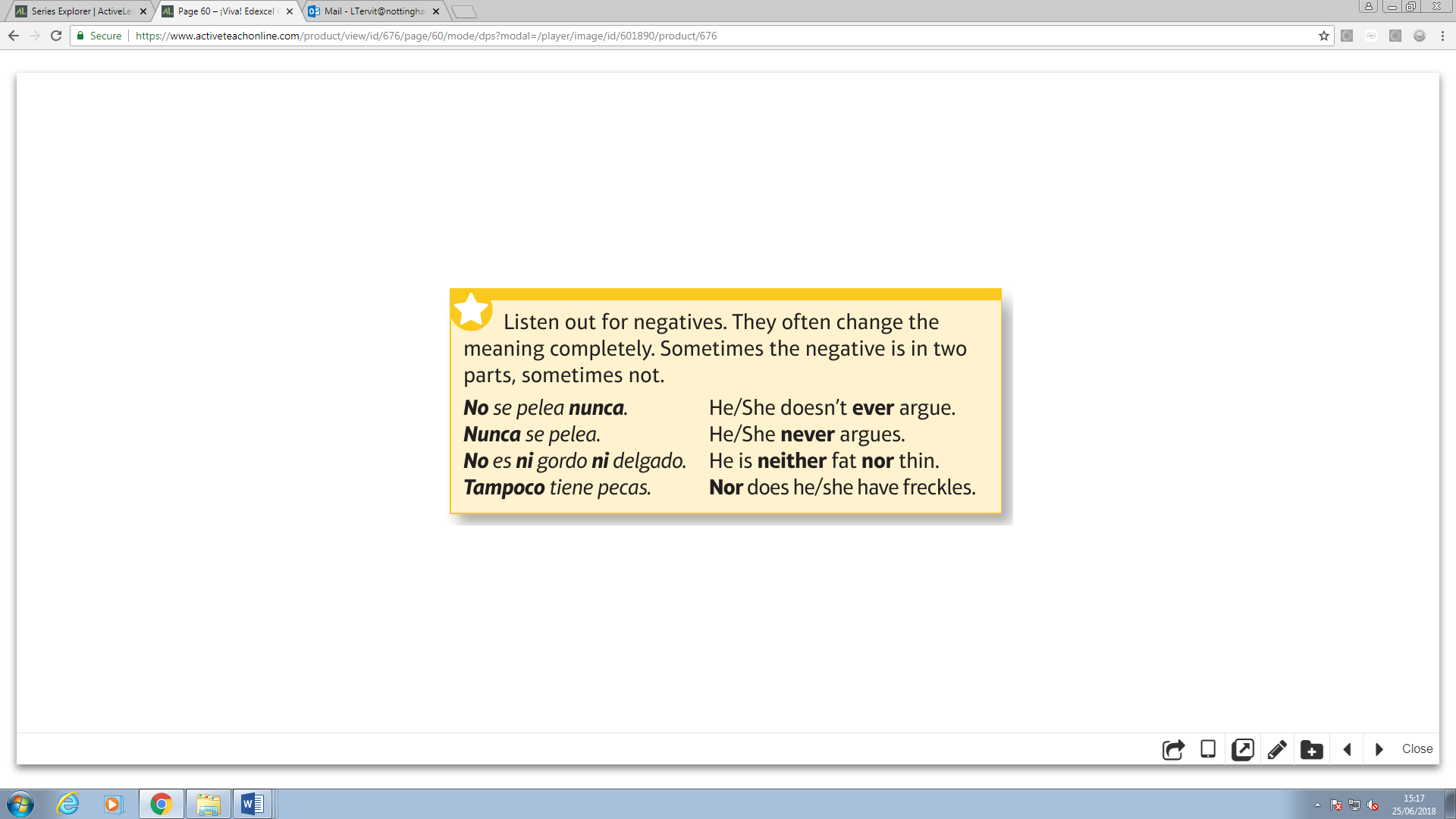 Spanish
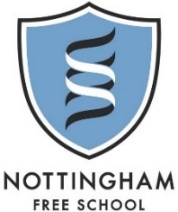 Year 9 Homework
Knowledge Organiser
Autumn Term 2
Negatives & superlatives - https://quizlet.com/_5hvx7i
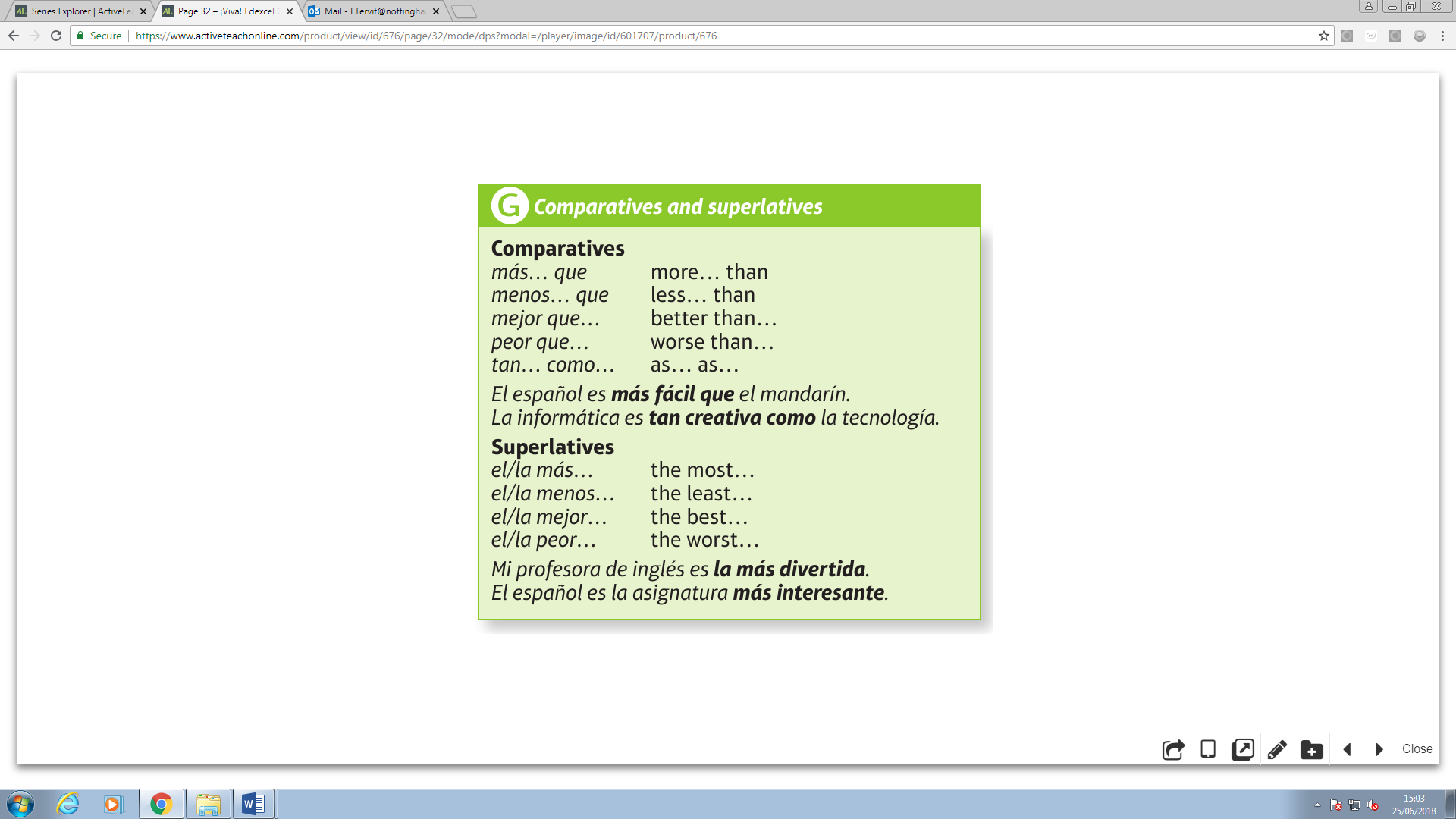 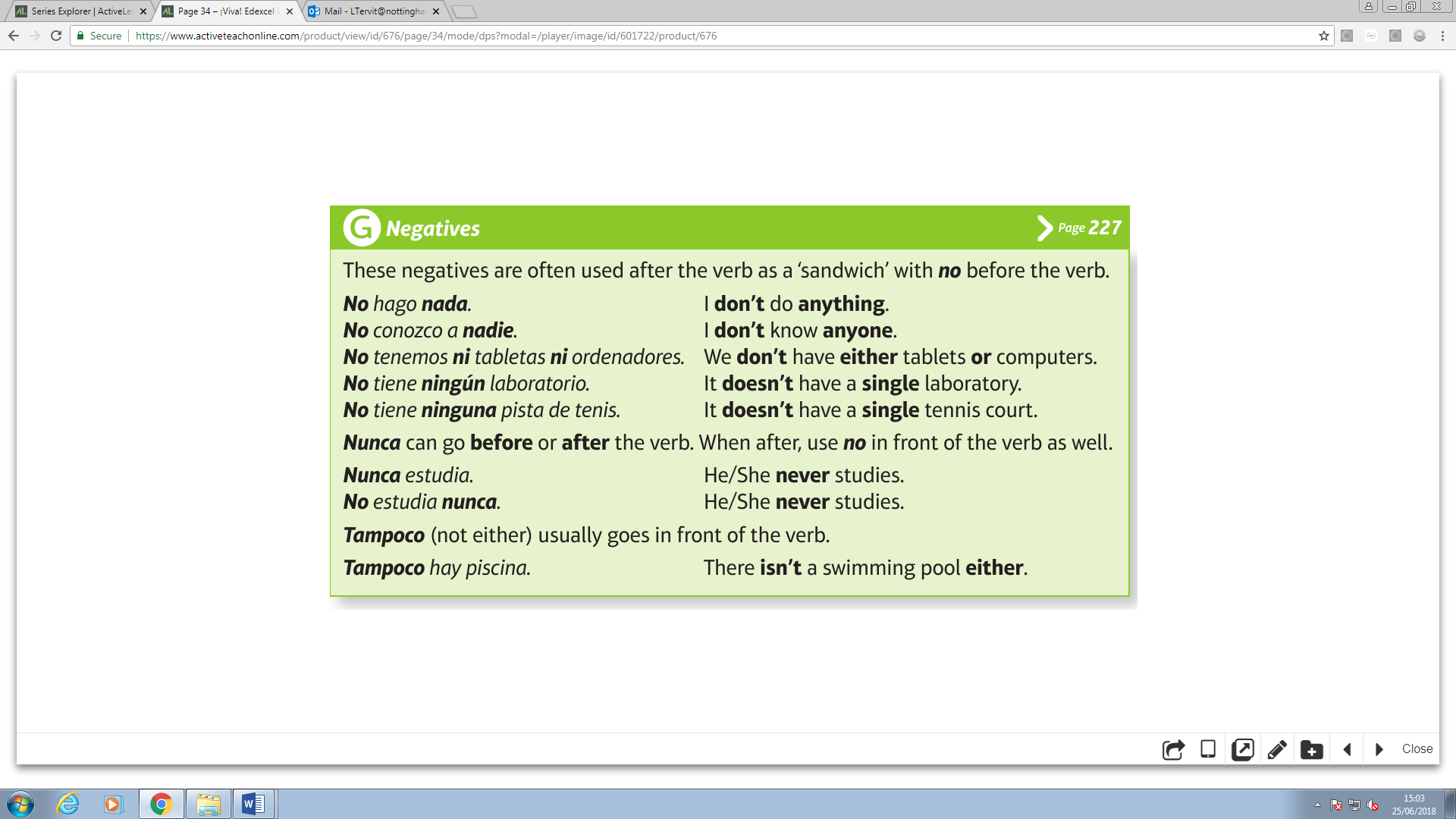 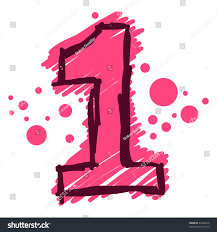 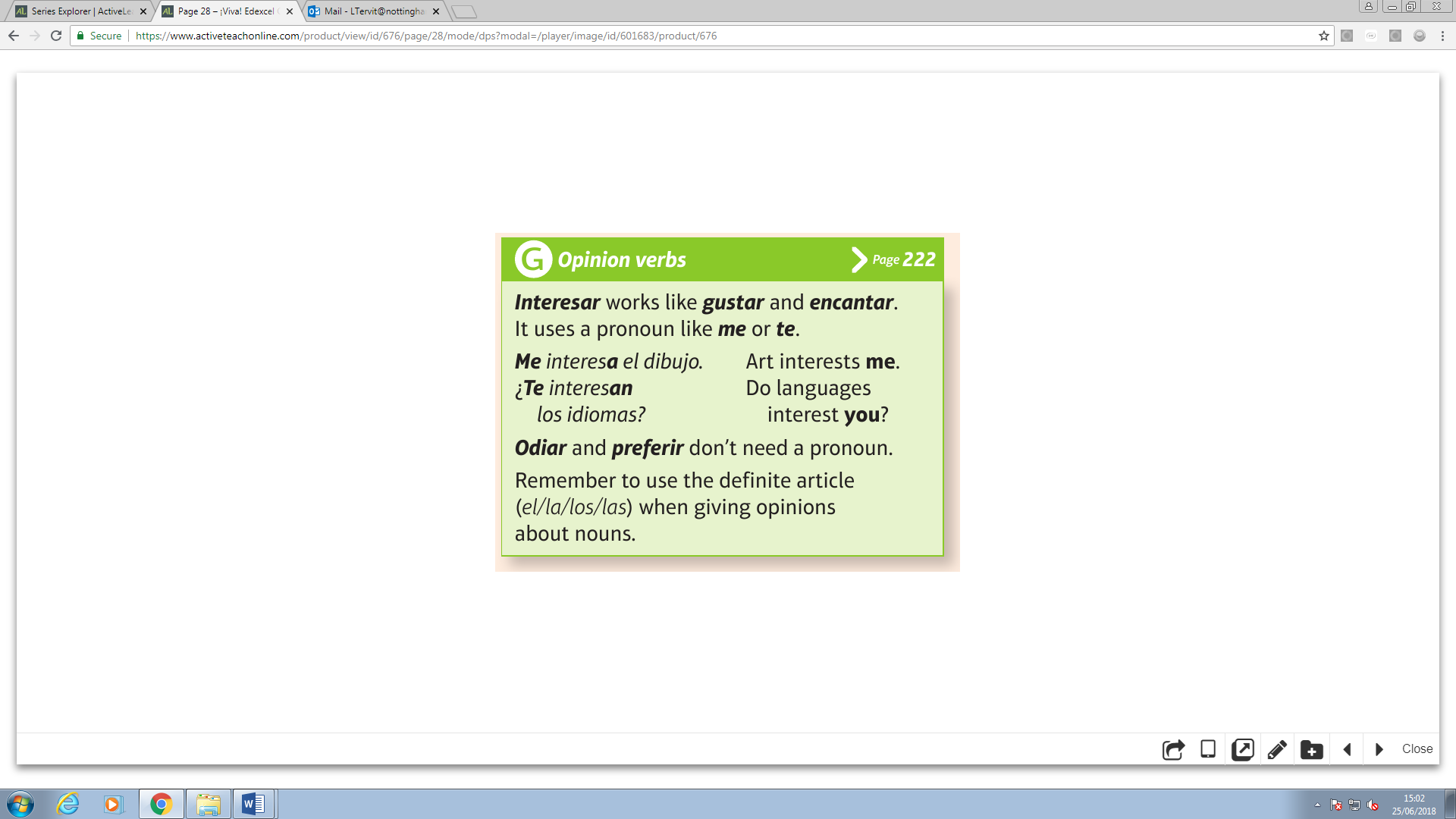 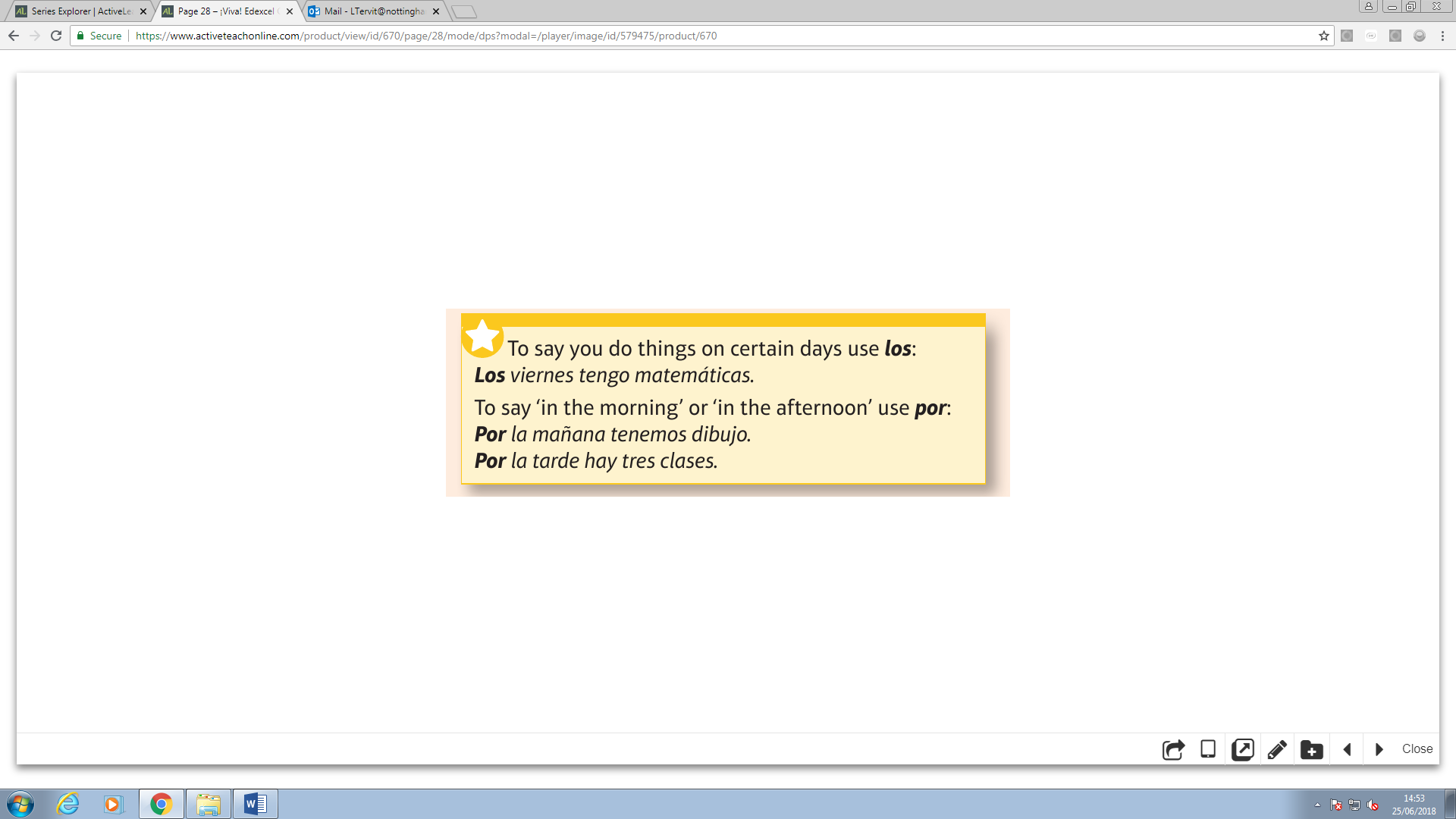 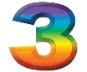 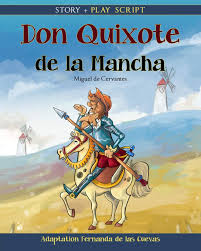 Don Quixote de la Mancha written by Miguel de Cervantes. 
Published in two parts, in 1605 and 1615, Don Quixote is the most influential work of literature from the Spanish Golden Age and the entire Spanish literary canon. It is translated in 145 languages and is the most translated book after the Bible.
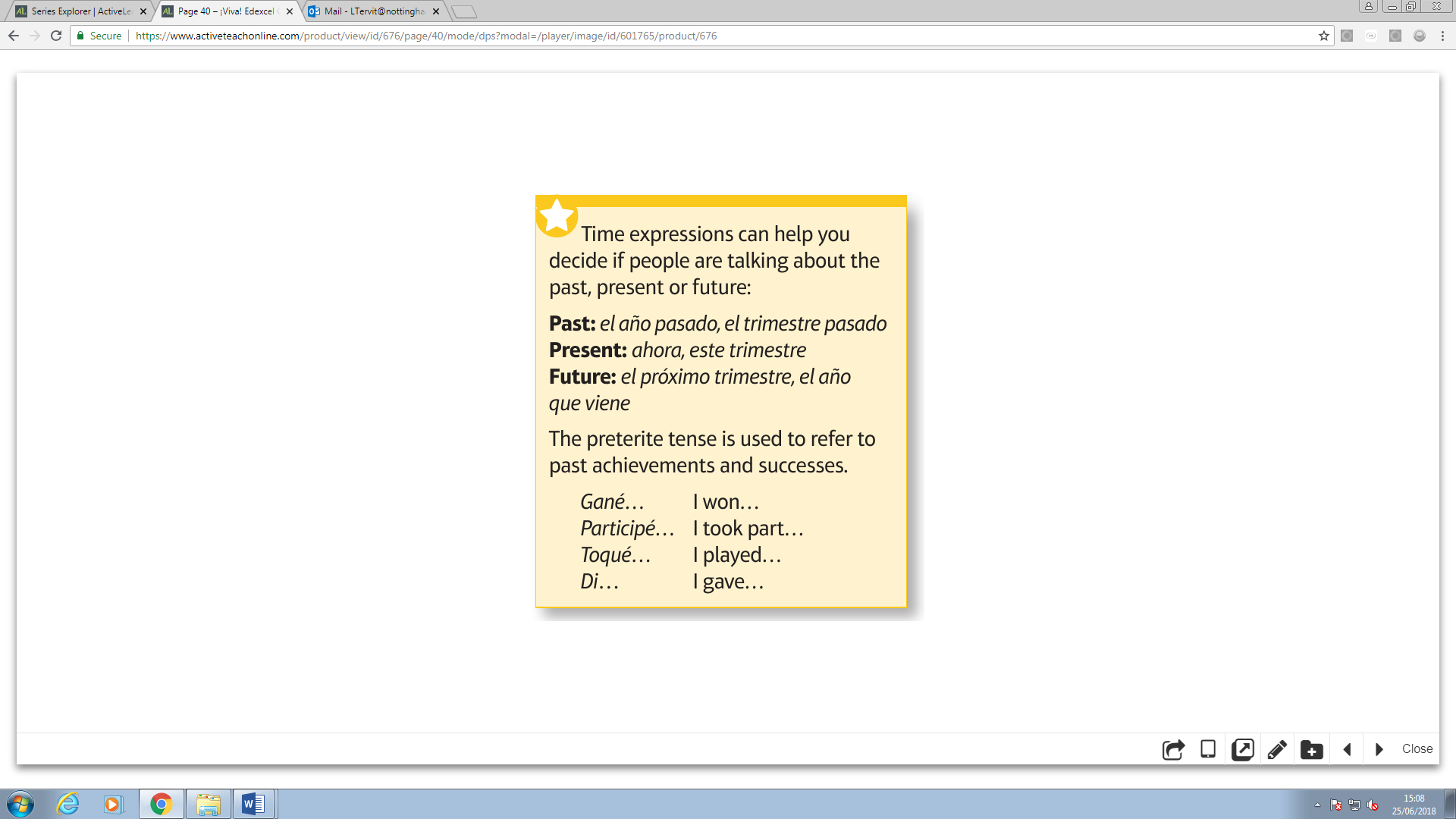 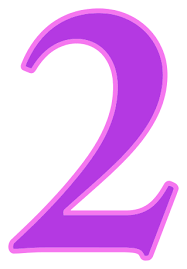 Spanish
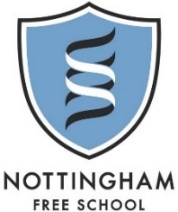 Year 9 Homework
Knowledge Organiser
Spring Term 1
Object pronouns & infinitives  - https://quizlet.com/_5hvx7i
The Incas, an American Indian people, were originally a small tribe in the southern highlands of Peru. In less than a century, during the 1400s, they built one of the largest, most tightly controlled empires the world has ever known
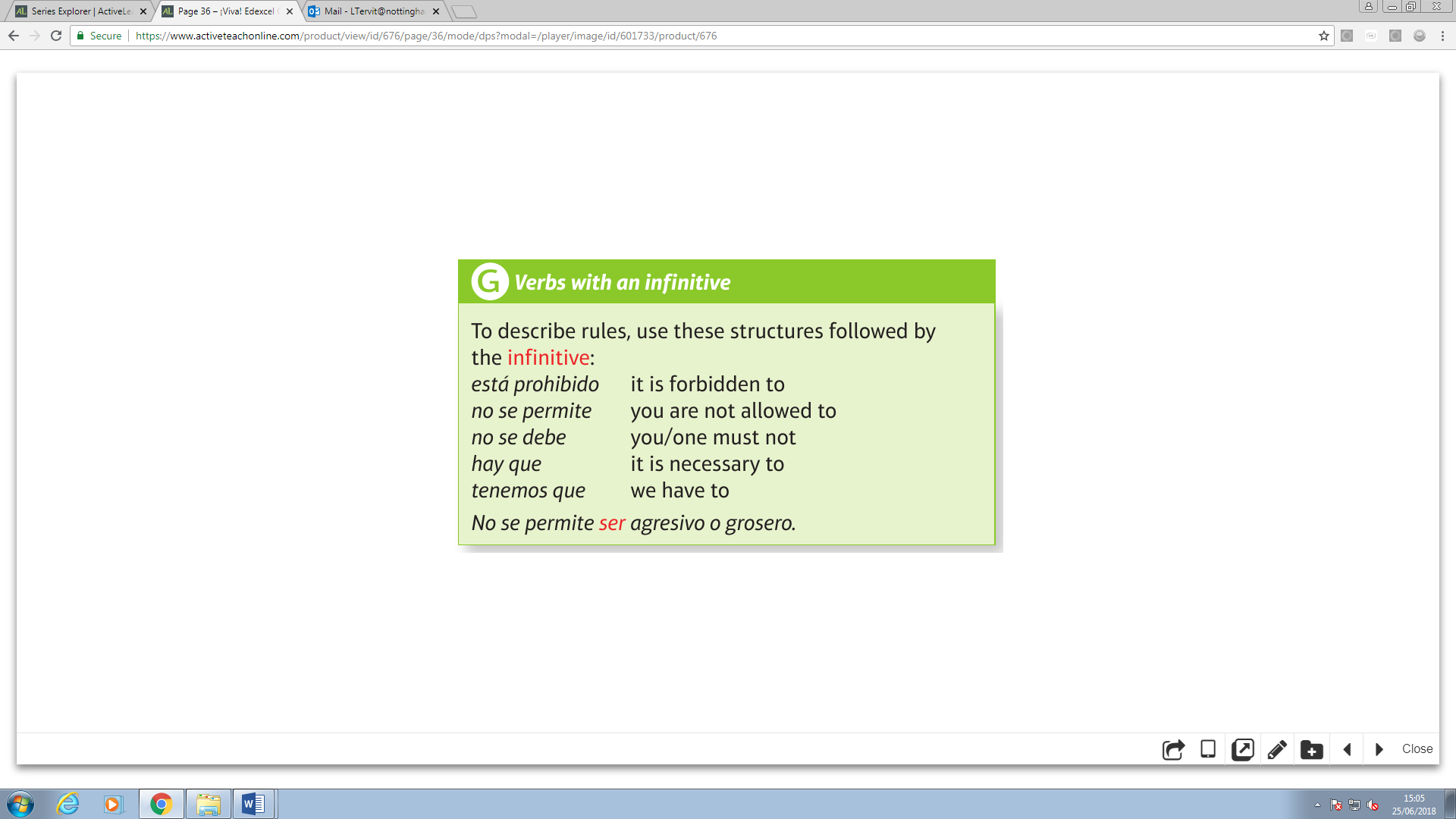 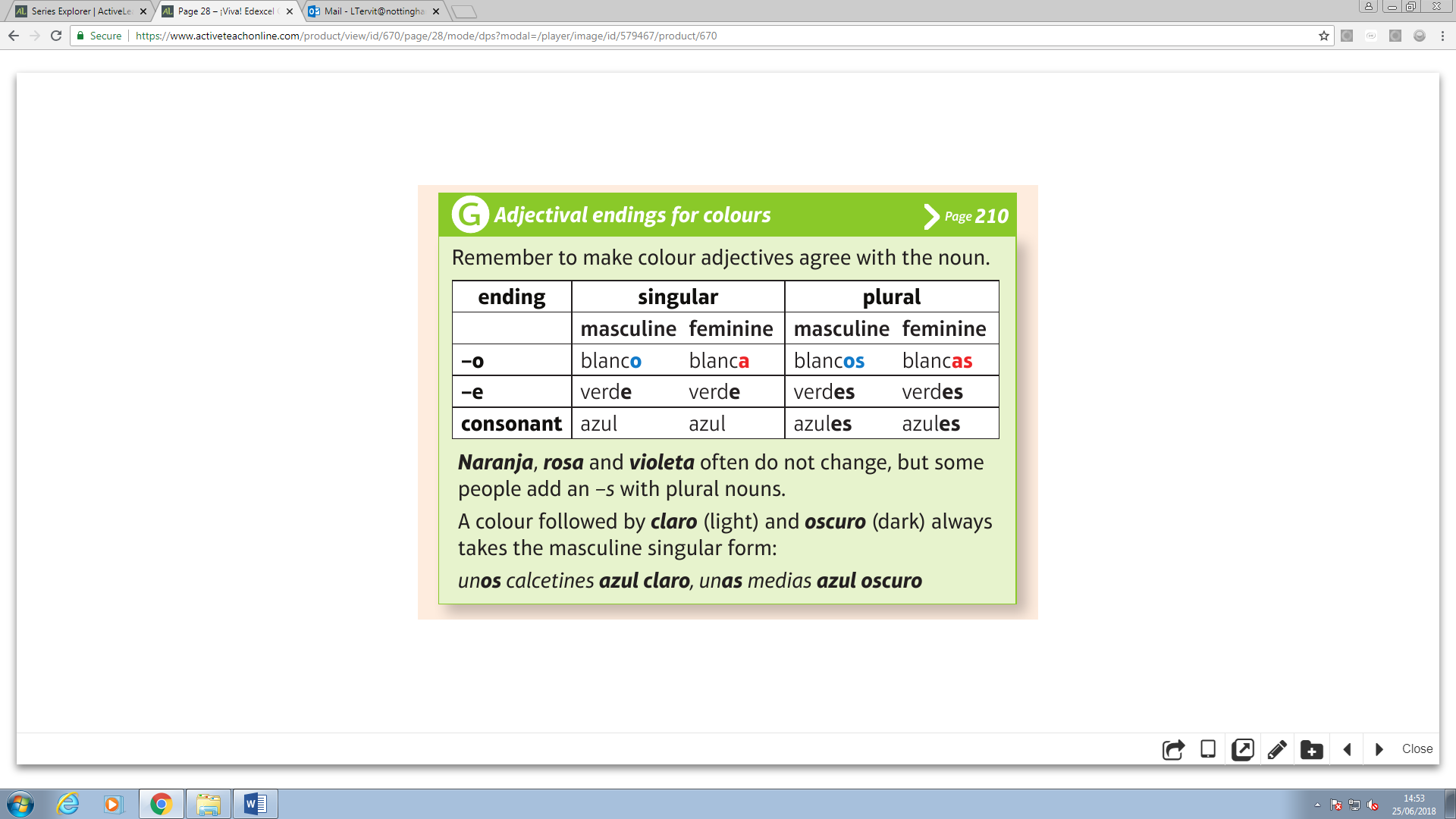 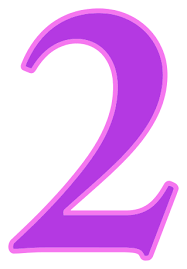 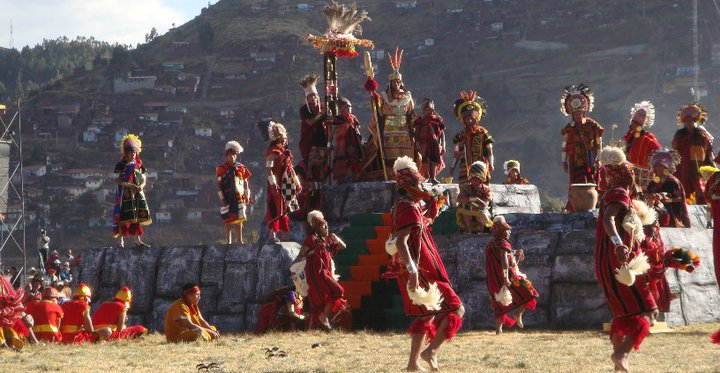 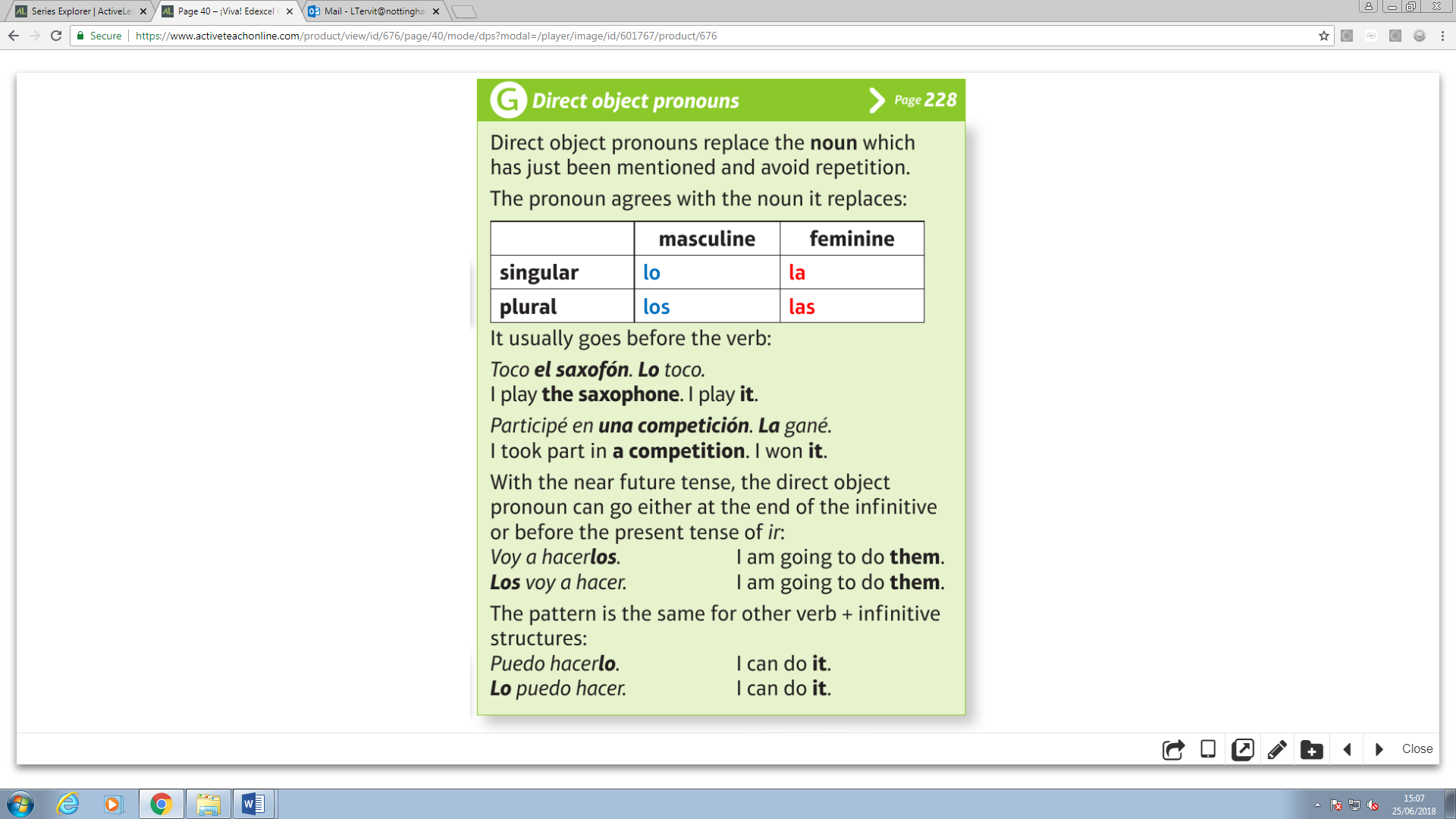 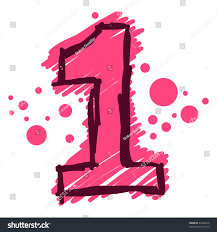 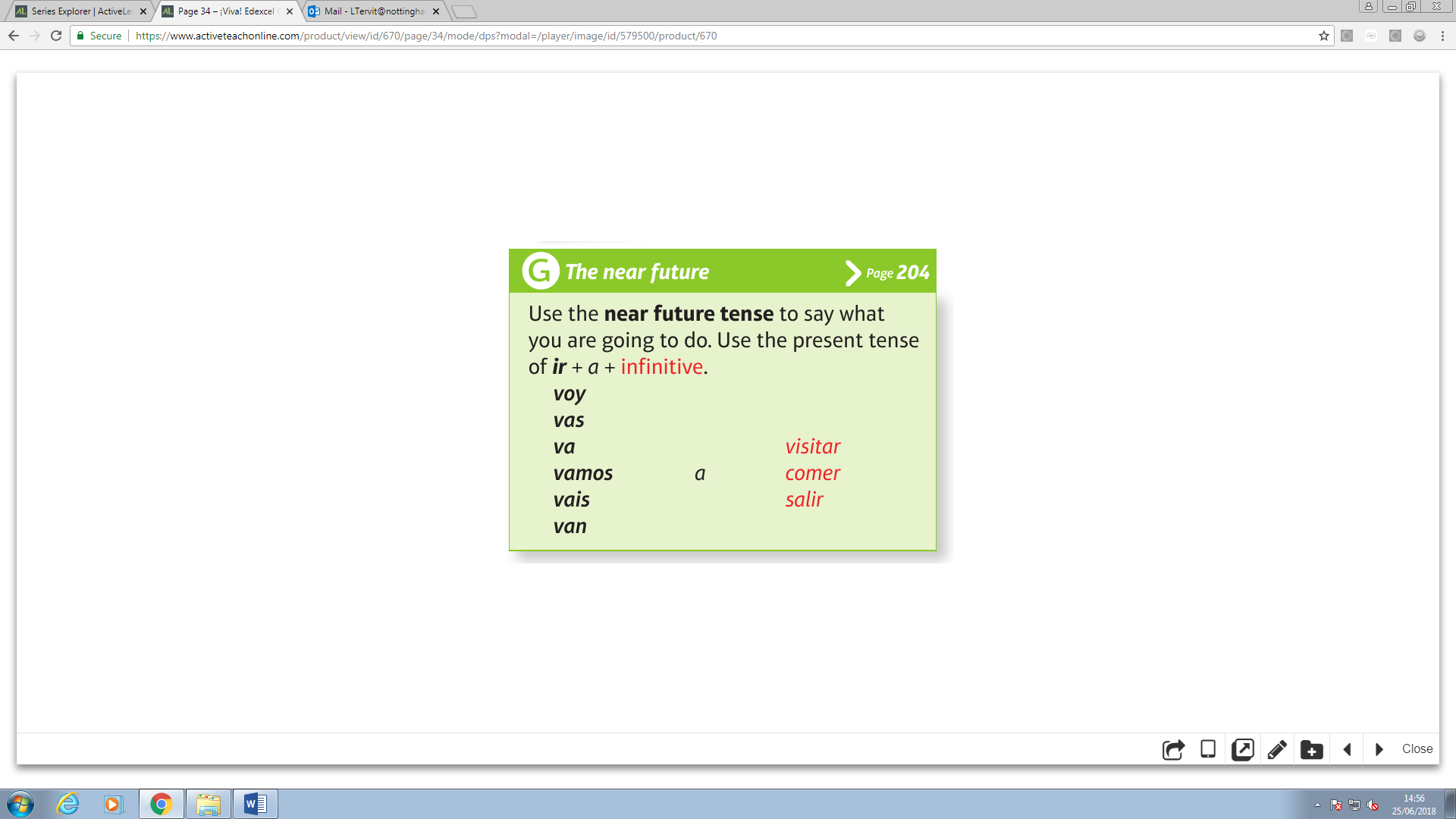 On the 24th June every year, Cusco in Peru celebrates the most famous of all pre-Columbian festivals: the Inti Raymi, also known as the Inca Festival of the Sun. Inti was one of the most revered gods for the ancient Incas and his festival, which first started in the early 1400s, is aimed to honour him.
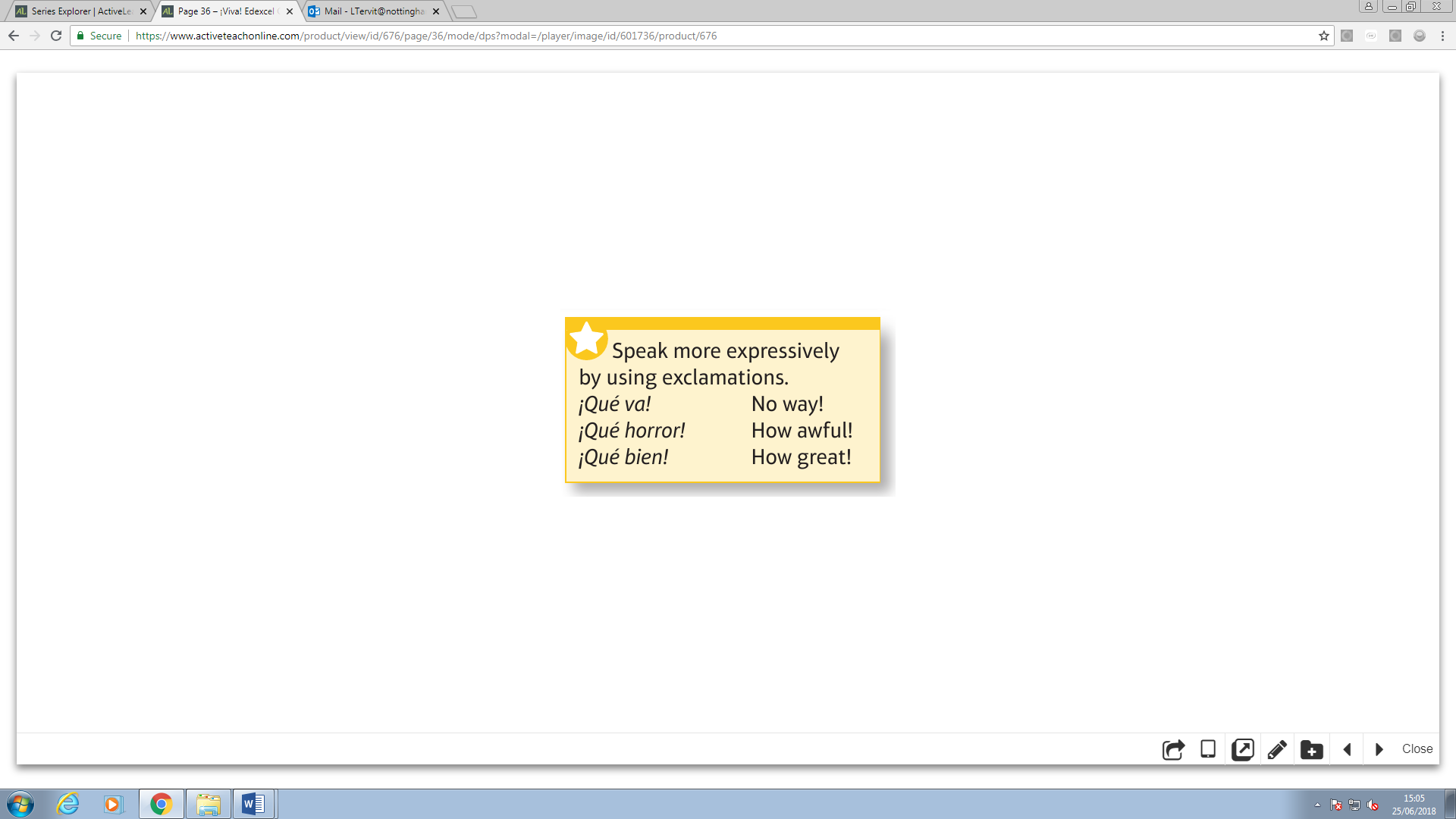 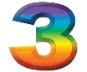 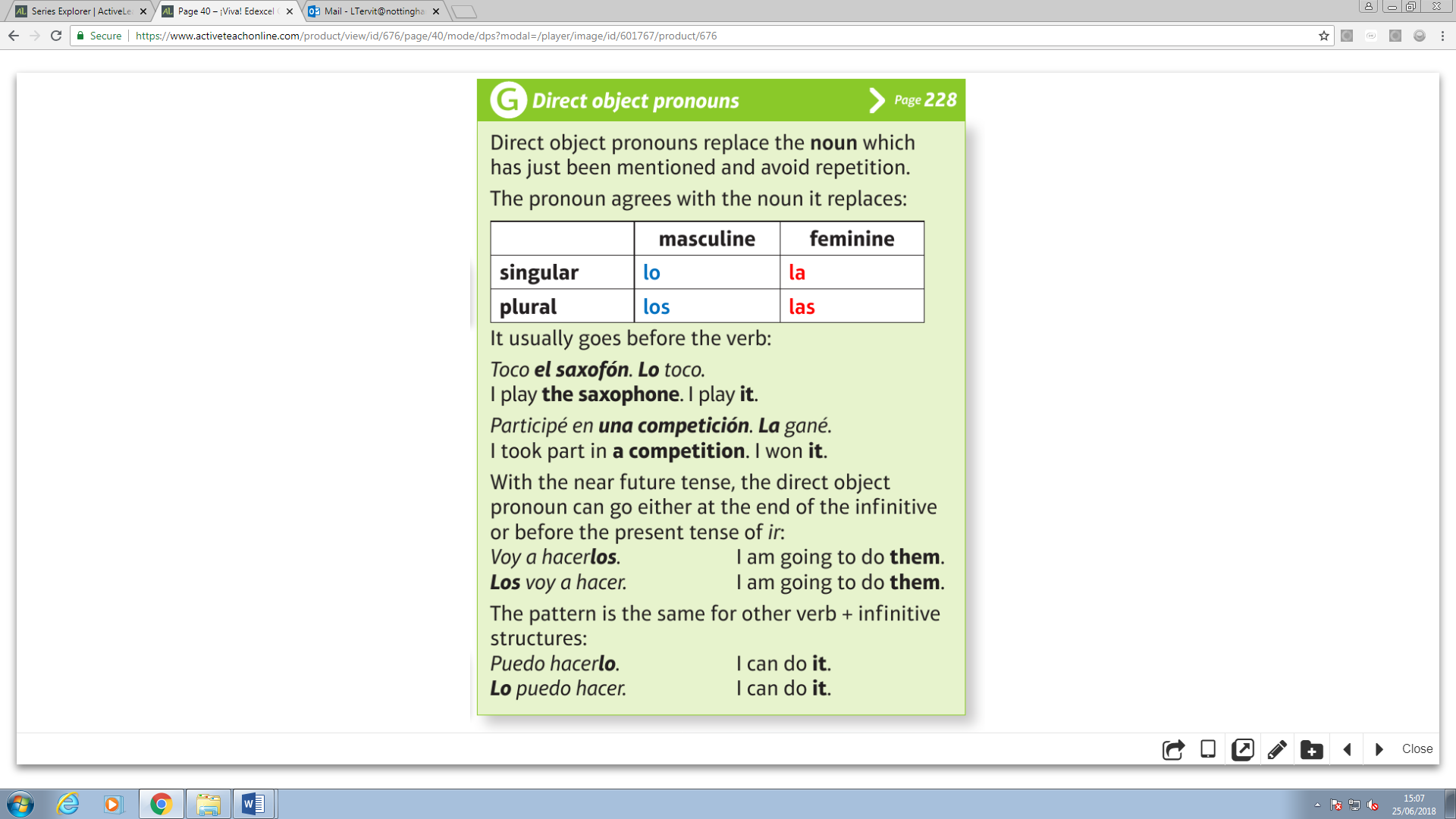 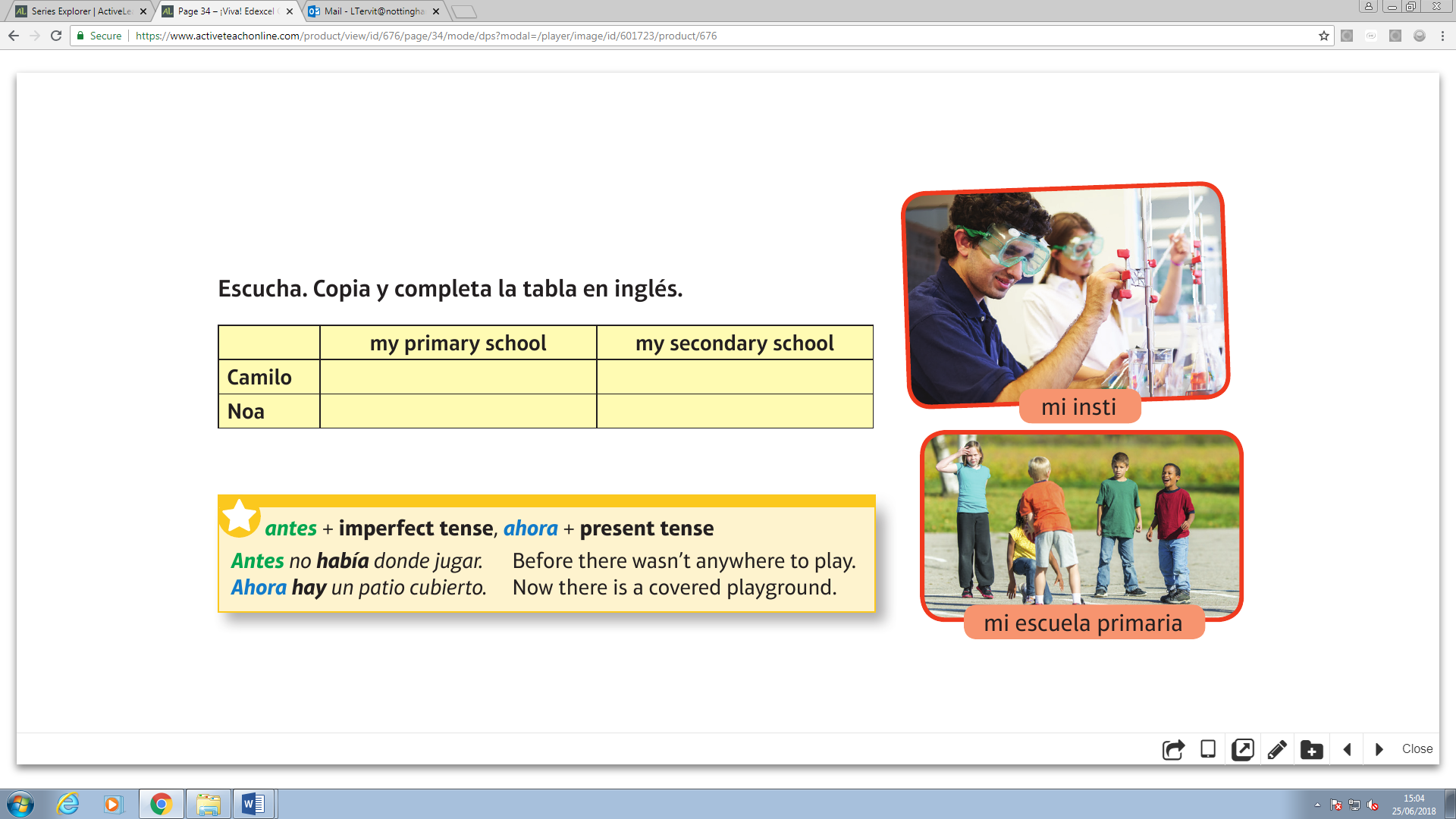 Spanish
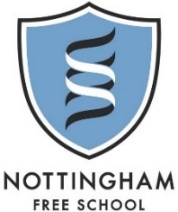 Year 9 Homework
Knowledge Organiser
Spring Term 2
Present & stem changing verbs  - https://quizlet.com/_5n6bfl
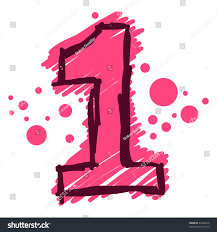 One of the masters of Baroque painting, Diego Velazquez is one of the most famous portrait artists in history. Velazquez, born in Seville, was a lead painter in King Philip IV’s court, and only produced an estimated 120 canvases in his lifetime. His most well known painting is Las Meninas (below)
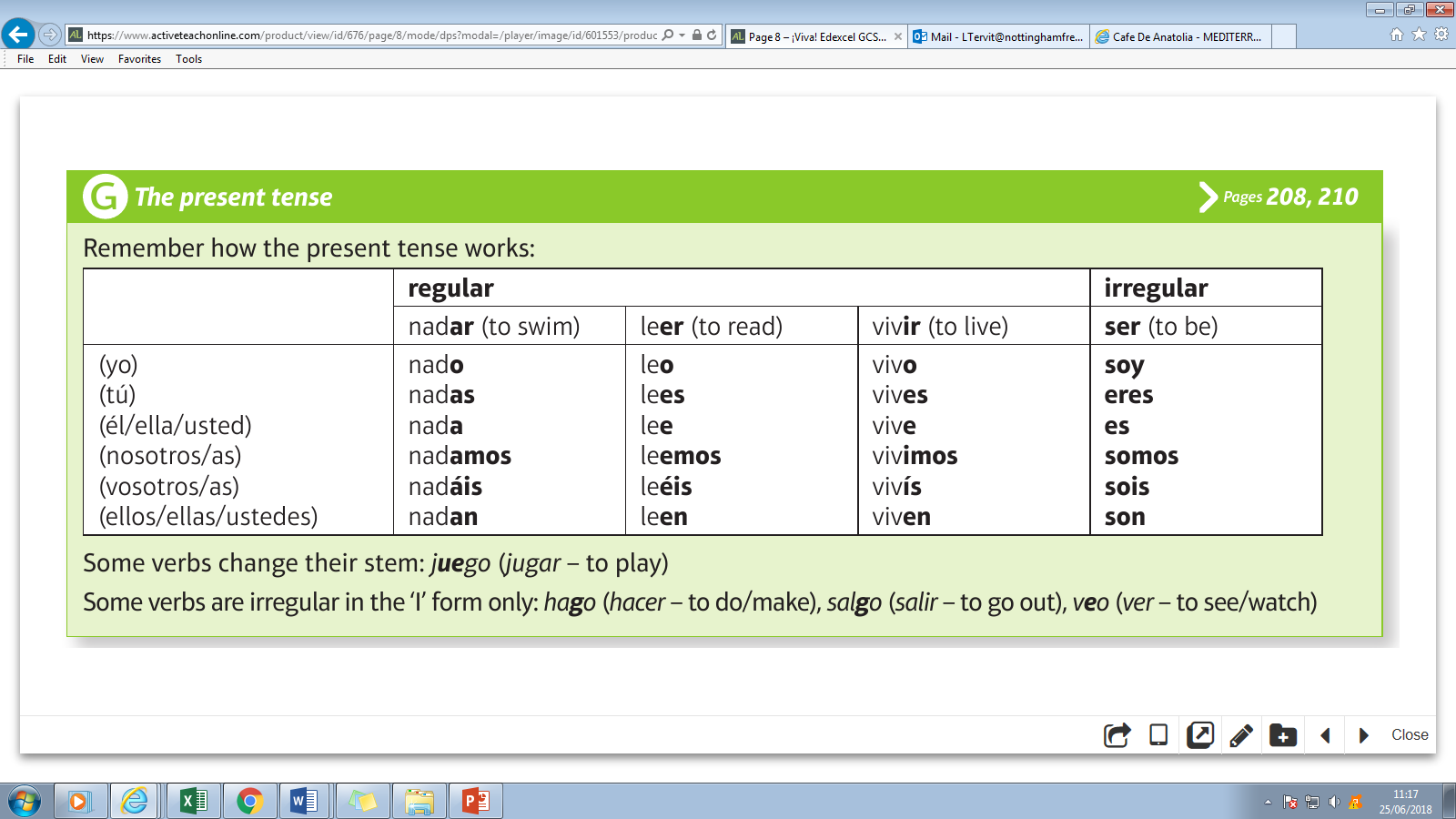 I swim
Do you swim?
He/she/it swims
We swim
Do you(pl) swim?
They swim
I am
Are you?
He/she/it is
We are
You (pl) are
They are
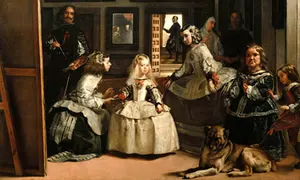 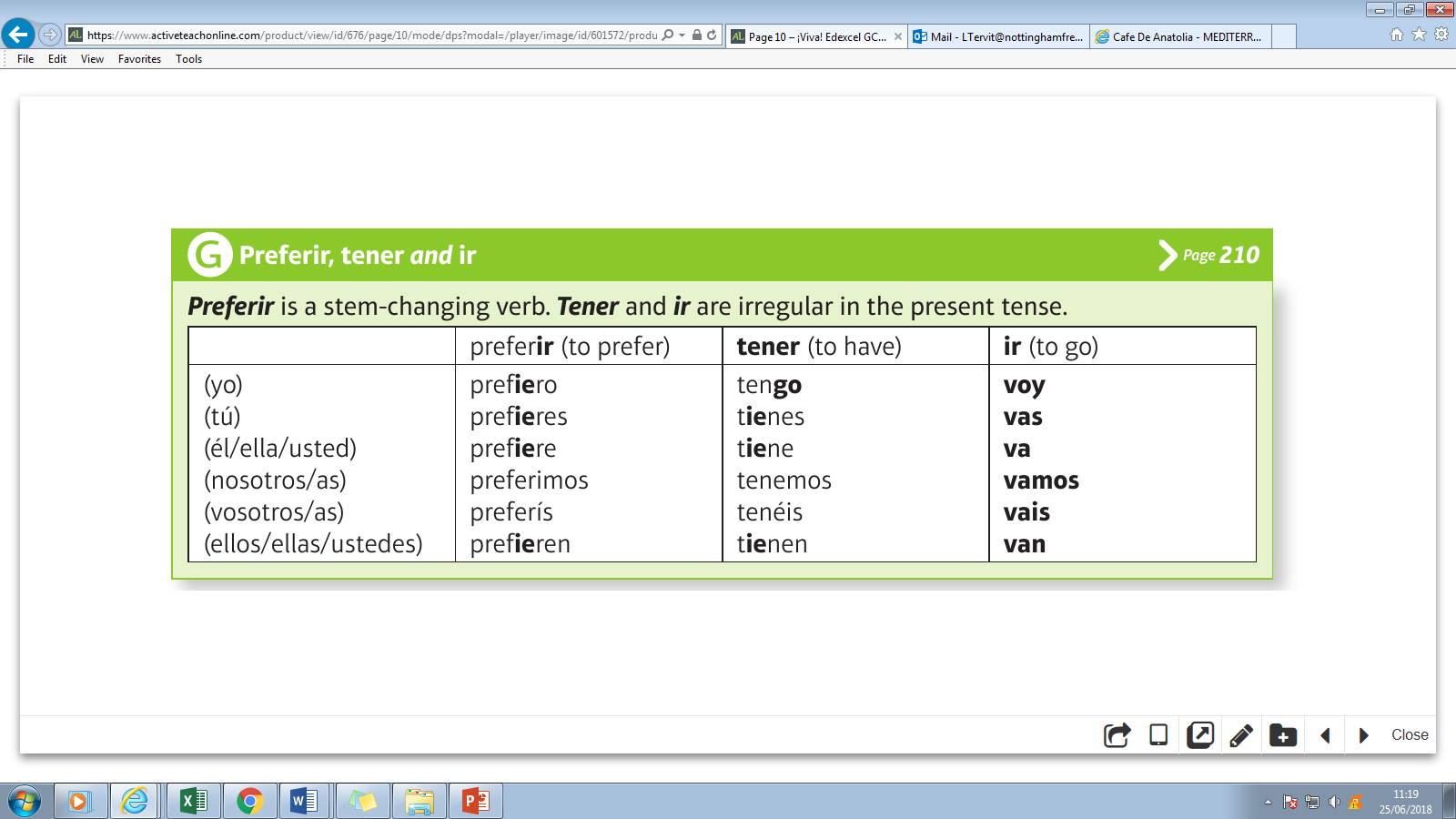 I have 
Do you have?
He/she/it has
We have 
You (pl) have
They have
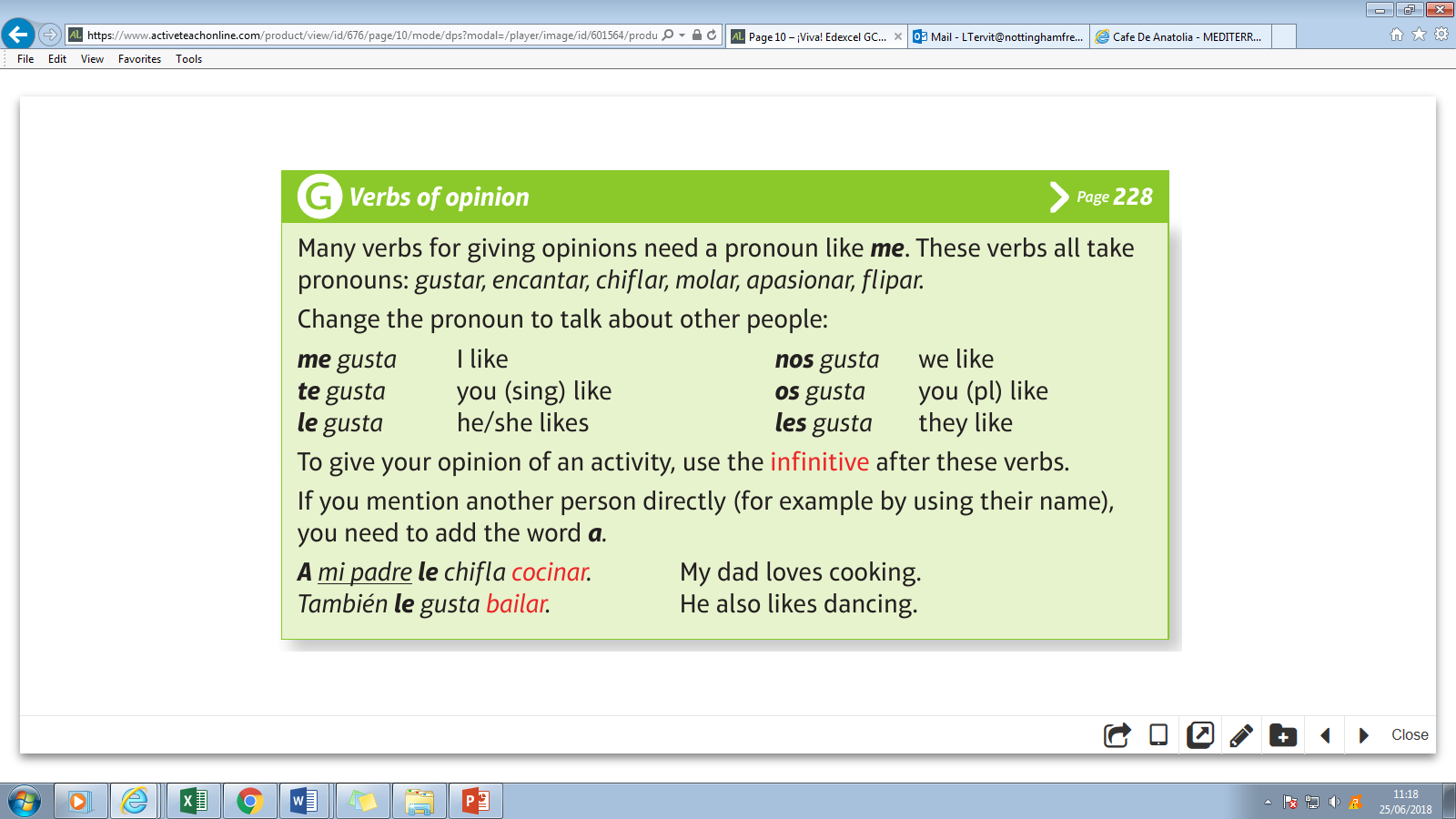 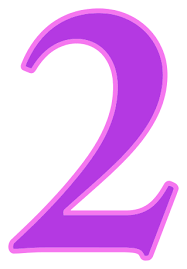 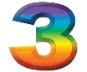 Spanish
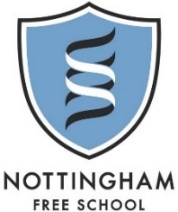 Year 9 Homework
Knowledge Organiser
Summer Term 1
Preterite & imperfect verbs -  https://quizlet.com/_5n6bfl
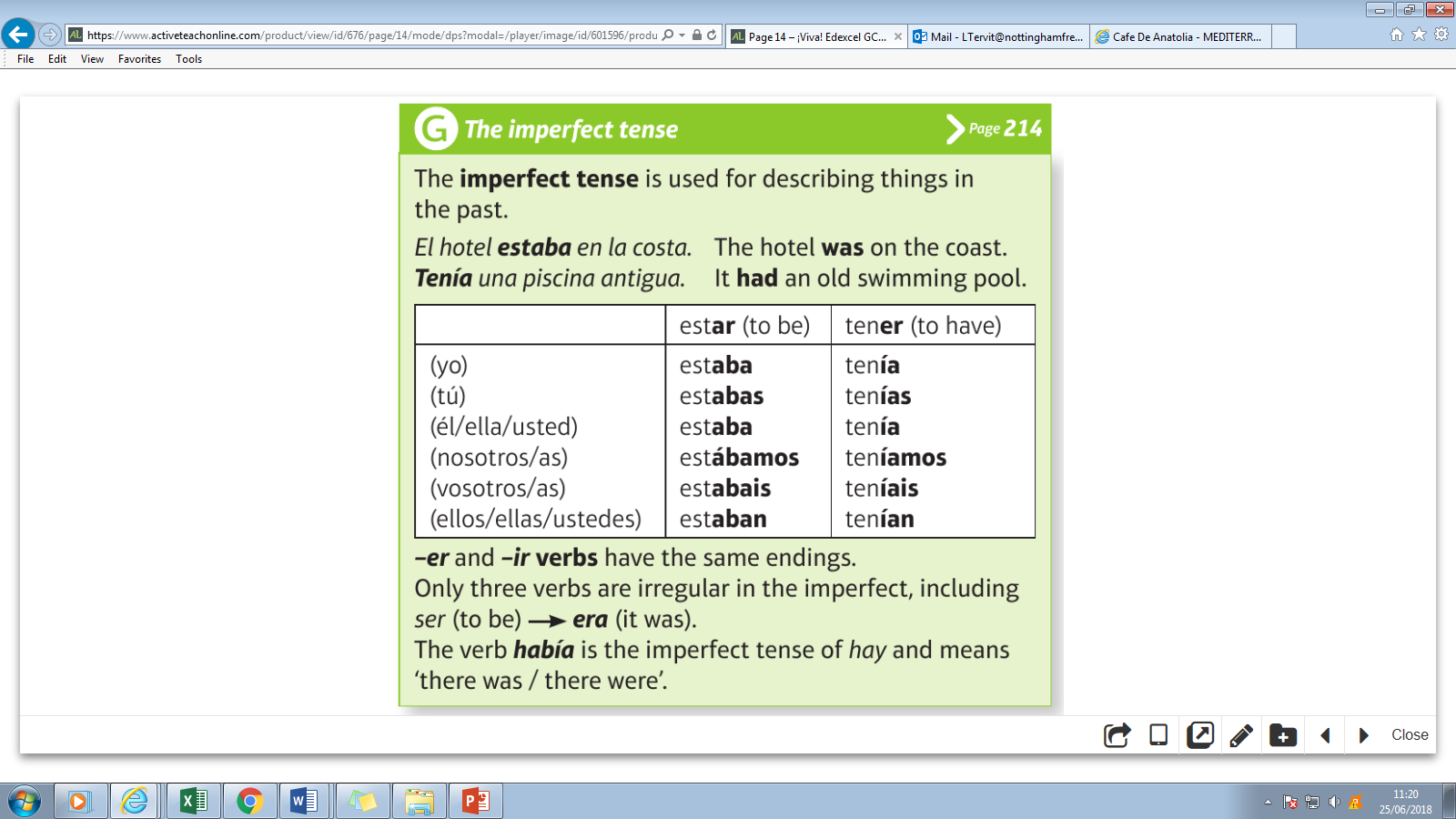 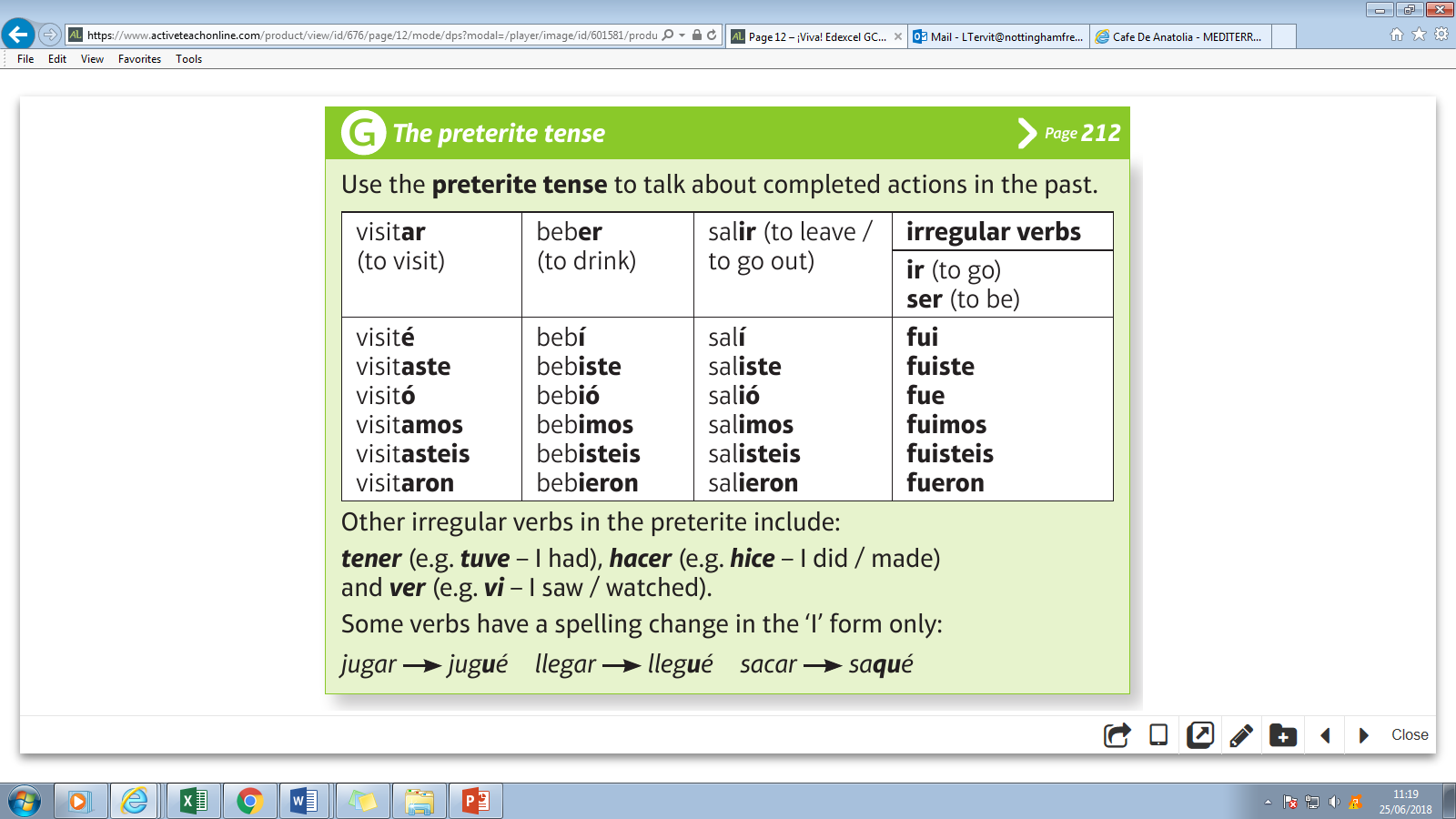 I went 
Did you go?
He/she/it went/was
We went 
Did you(pl) go?
They went/were
I had / used to have 
Did you used to have?
He/she/it had / used to have
We had / used to have
Did you(pl) have / used to have?
They had / used to have
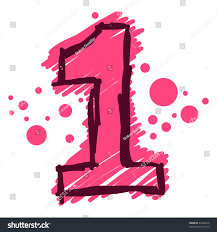 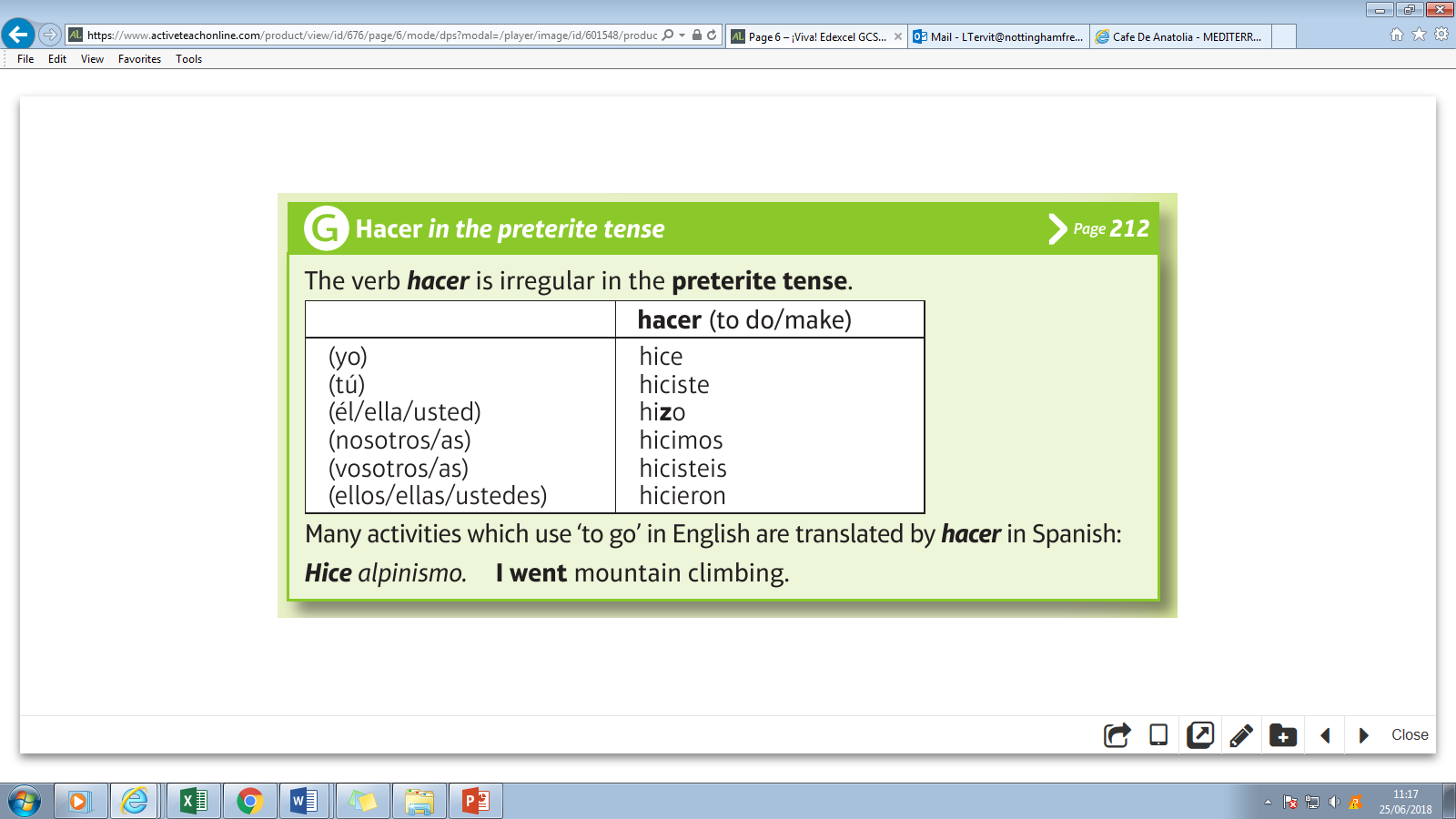 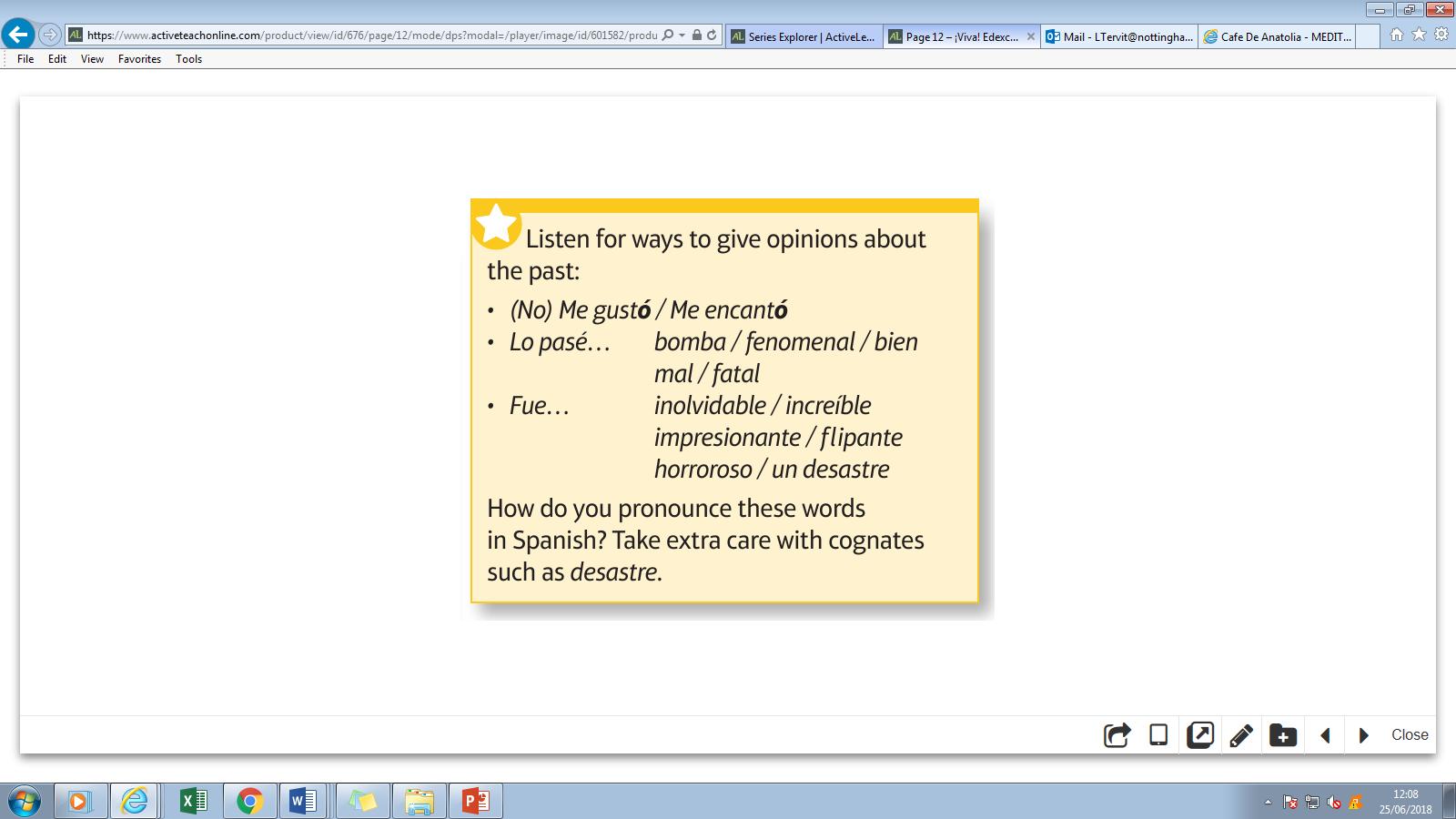 I did
Did you?
He/she/it did
We did 
Did you(pl)?
They did
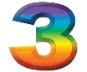 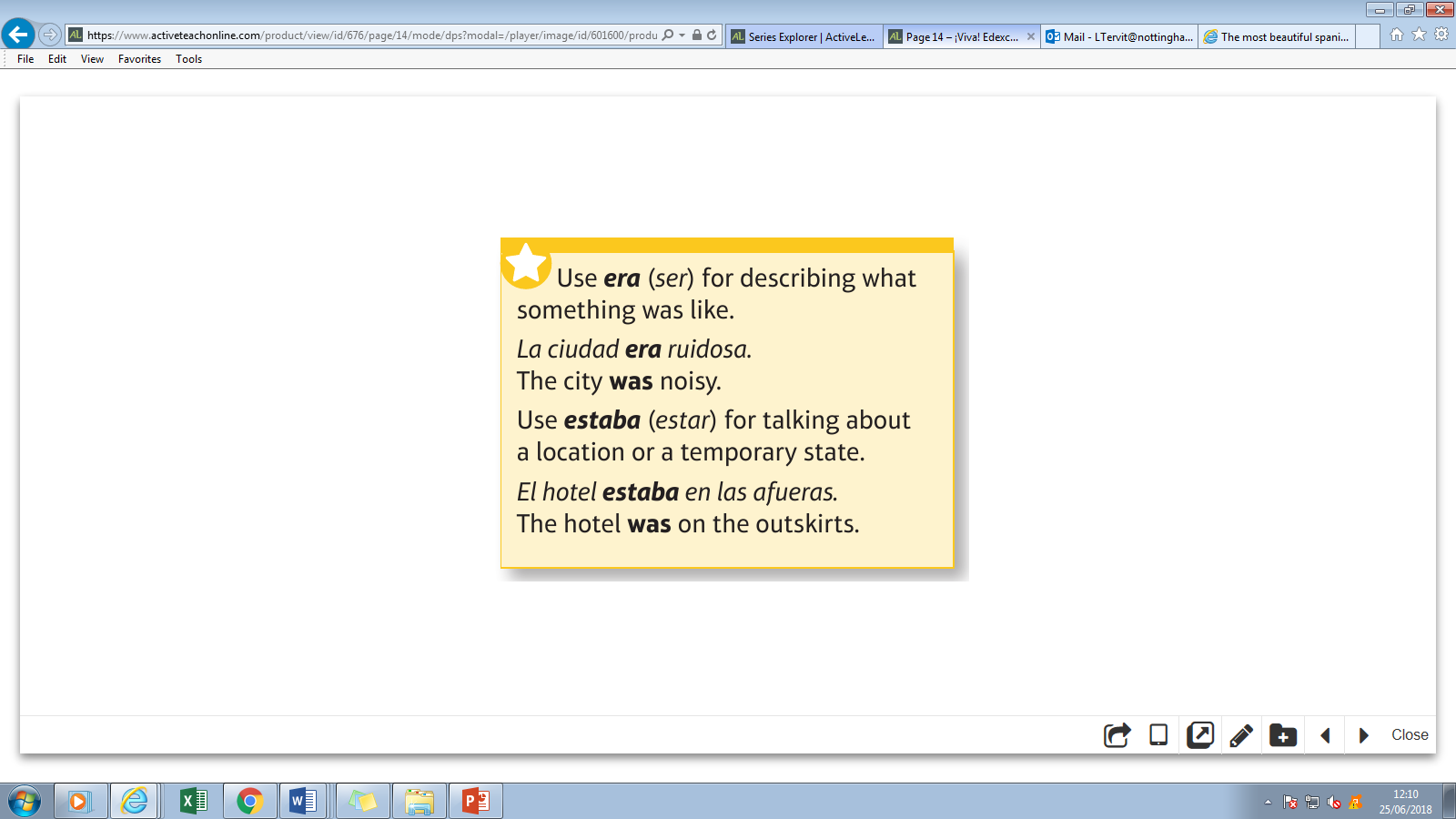 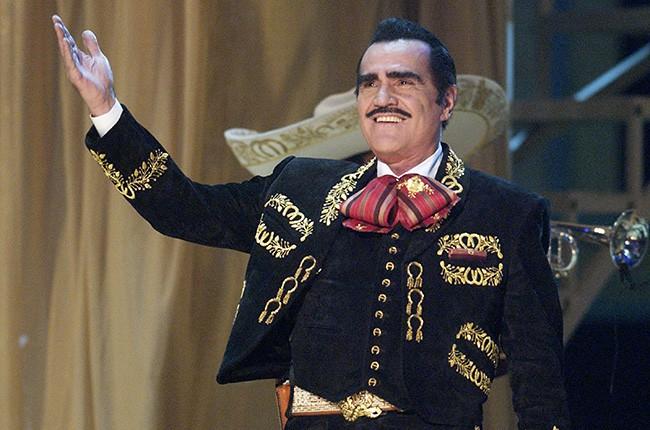 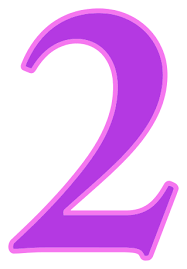 The king of ranchera music, Vicente Fernandez perfectly embodies the grandeur of the charro -- a regally costumed, cowboy-like male figure in traditional Mexican music
Spanish
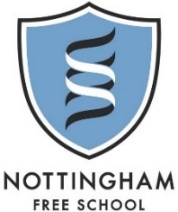 Year 9 Homework
Knowledge Organiser
Summer Term 2
Perfect tense - https://quizlet.com/_5kxgvb
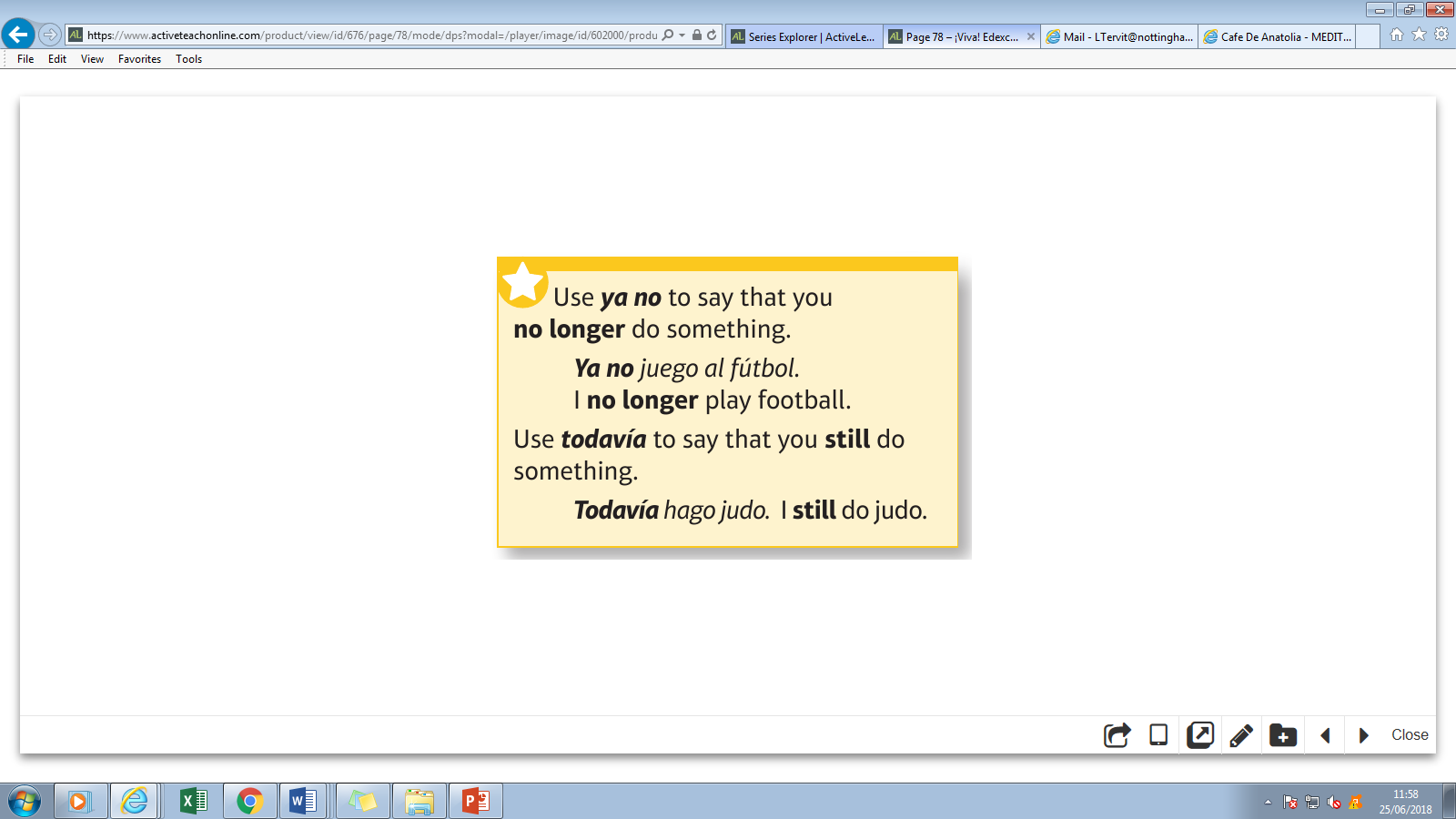 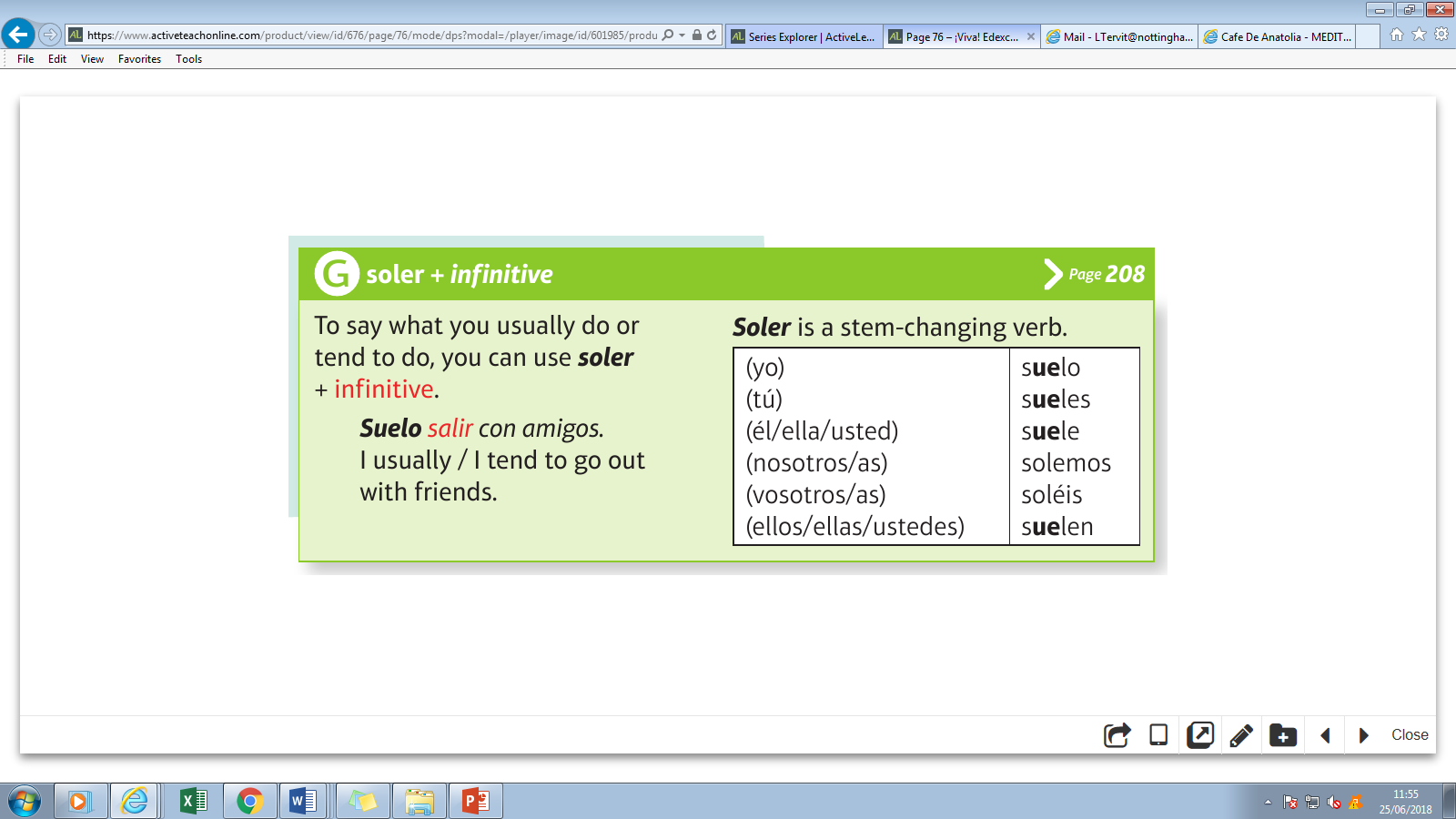 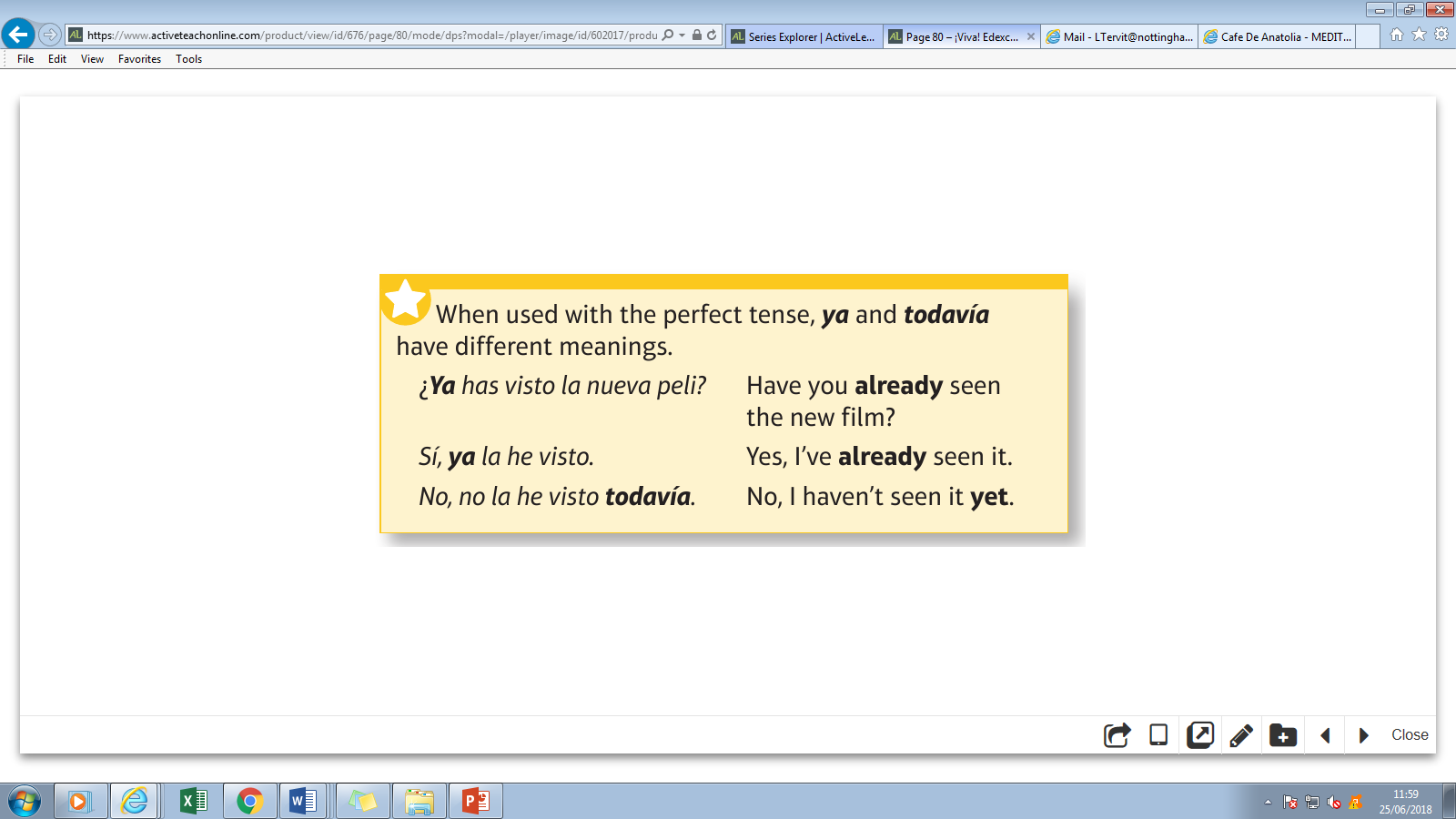 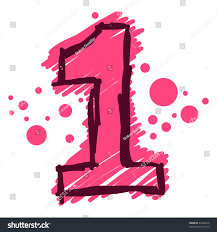 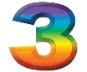 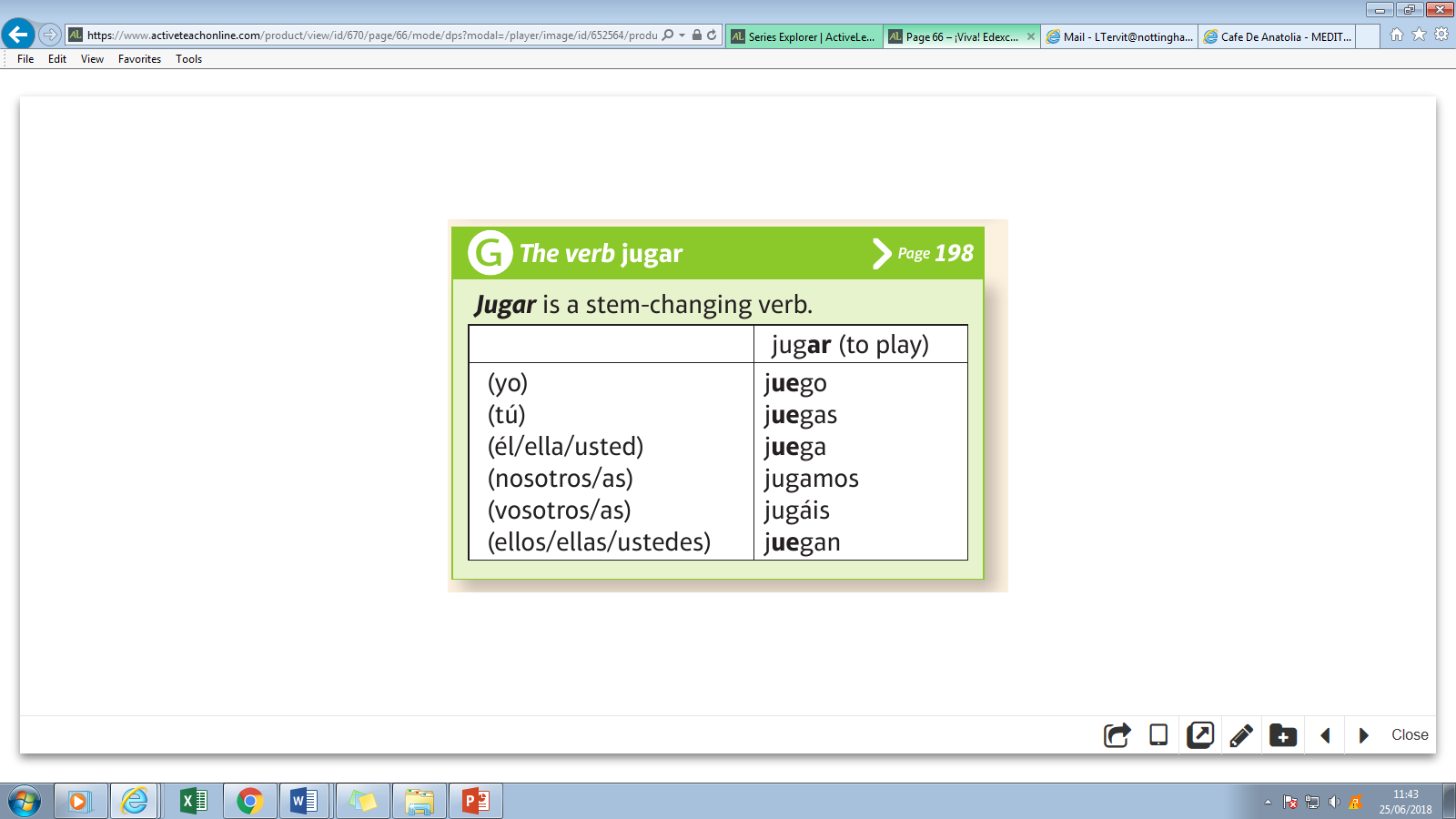 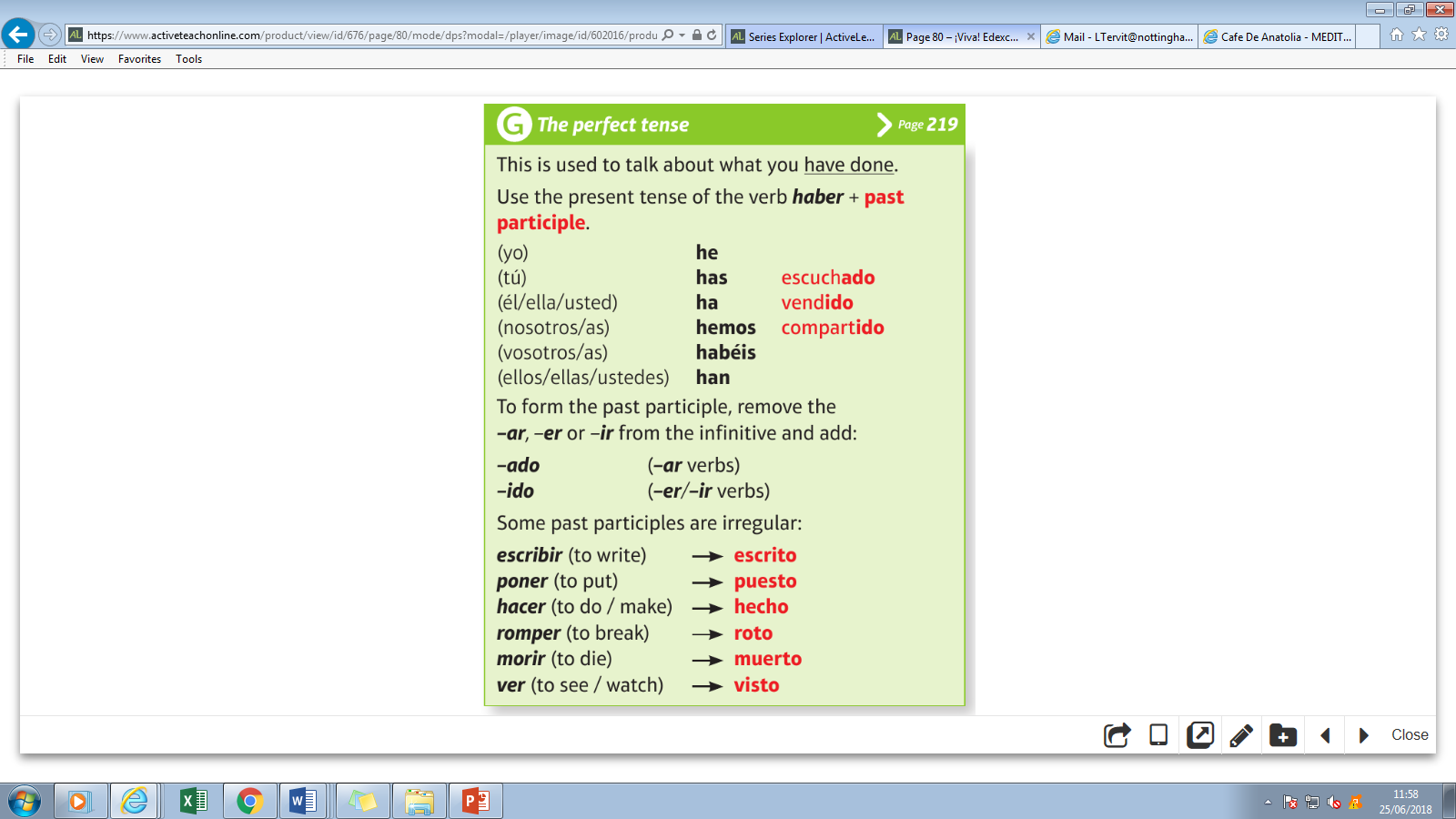 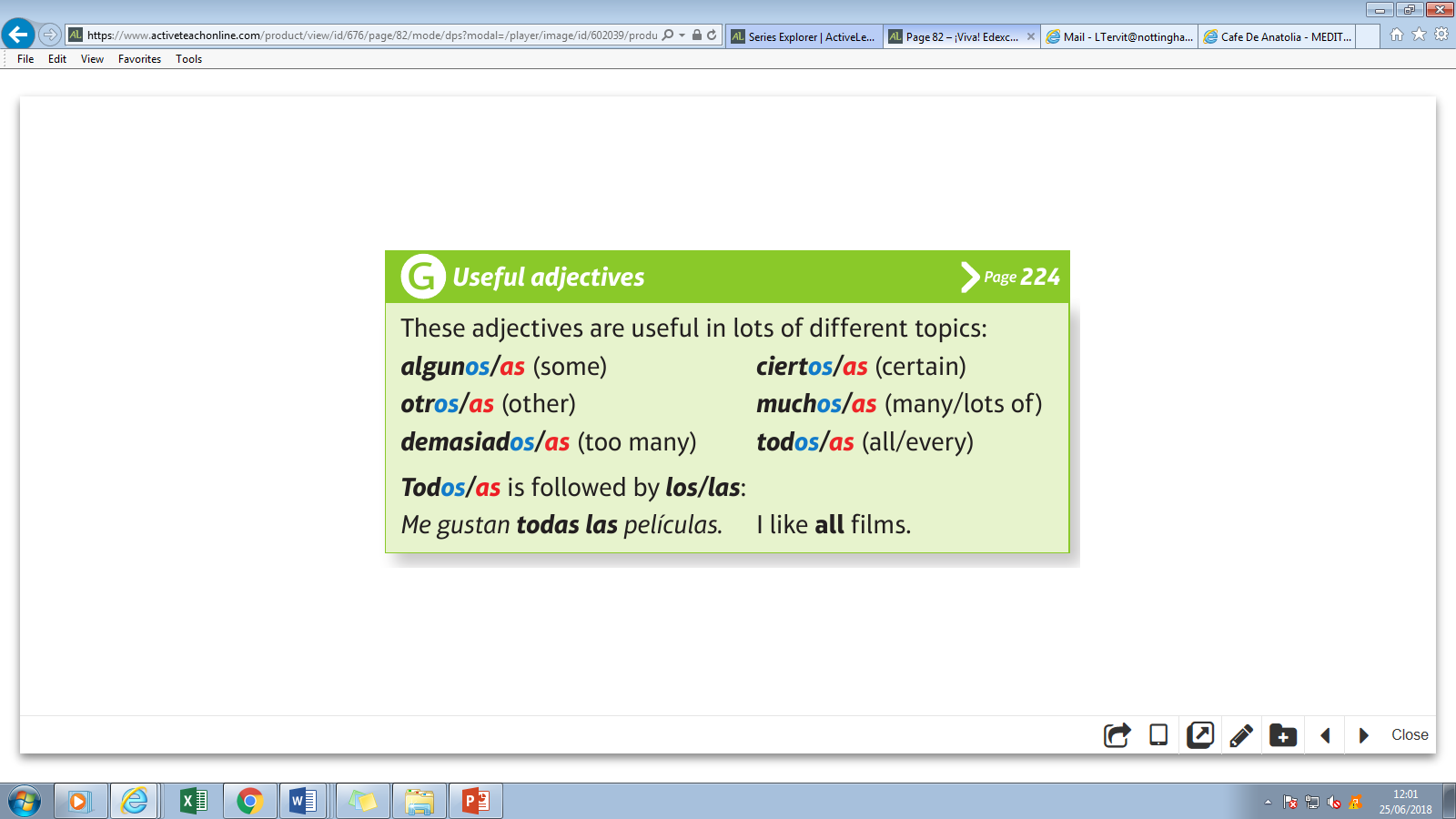 I play
Do you play?
He/she/it plays
We play
Do you(pl) play?
They play
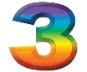 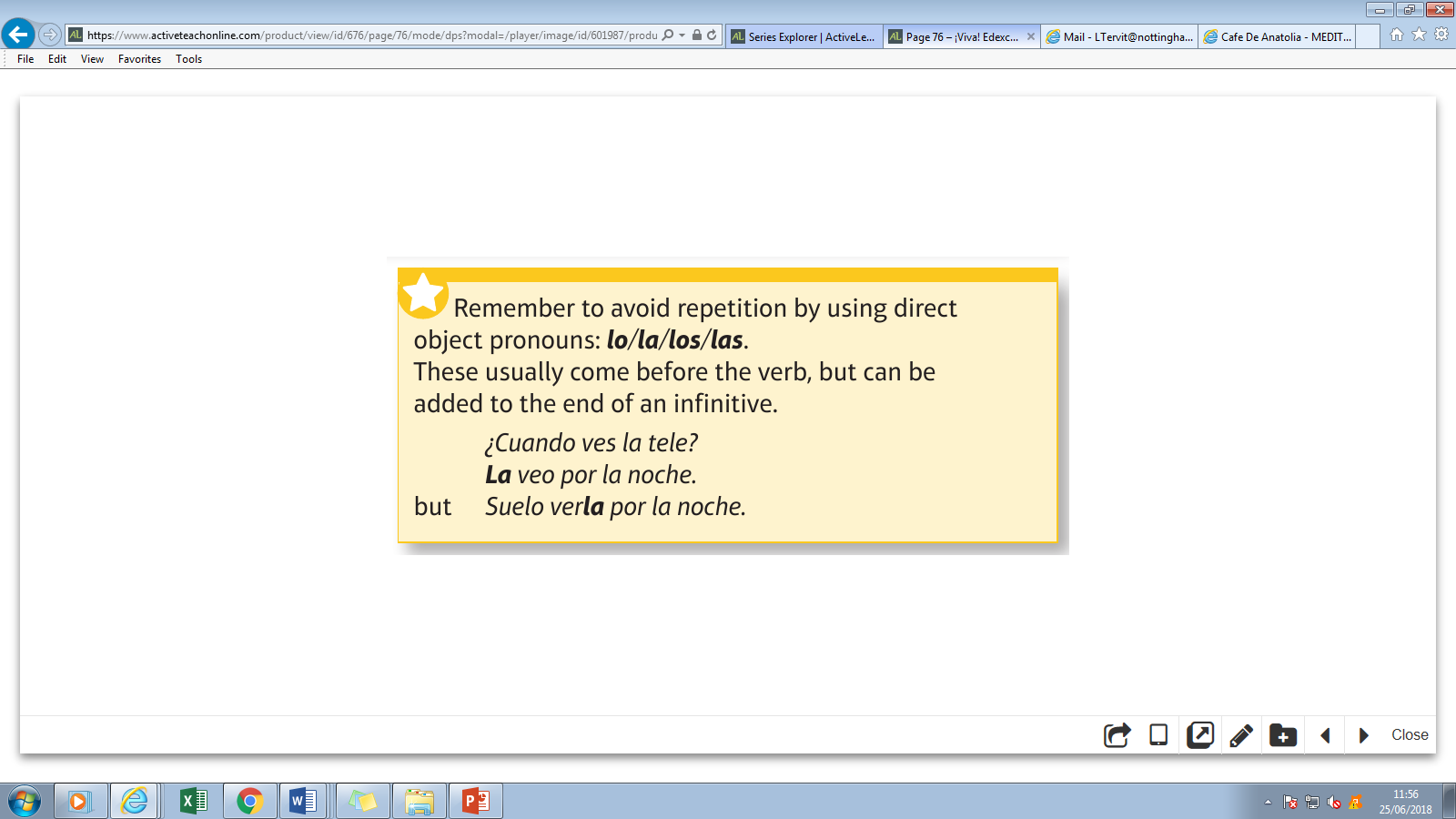 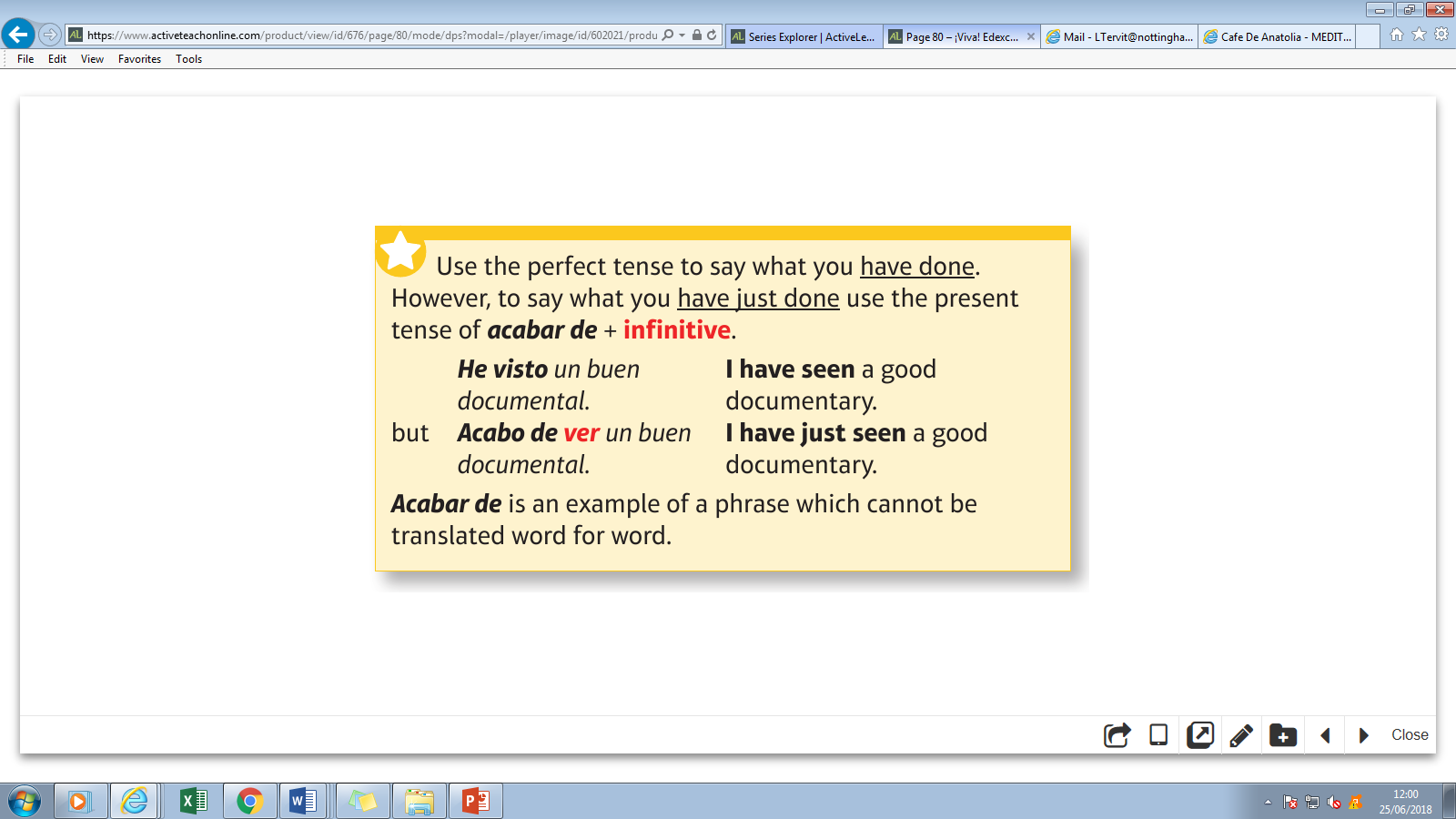 written
put
done/made
broken
died
seen
= when do you watch TV?
= I watch it at night
= I usually watch it at night
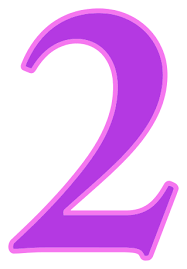